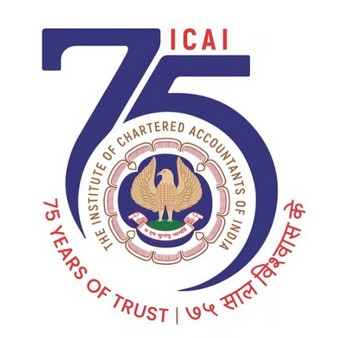 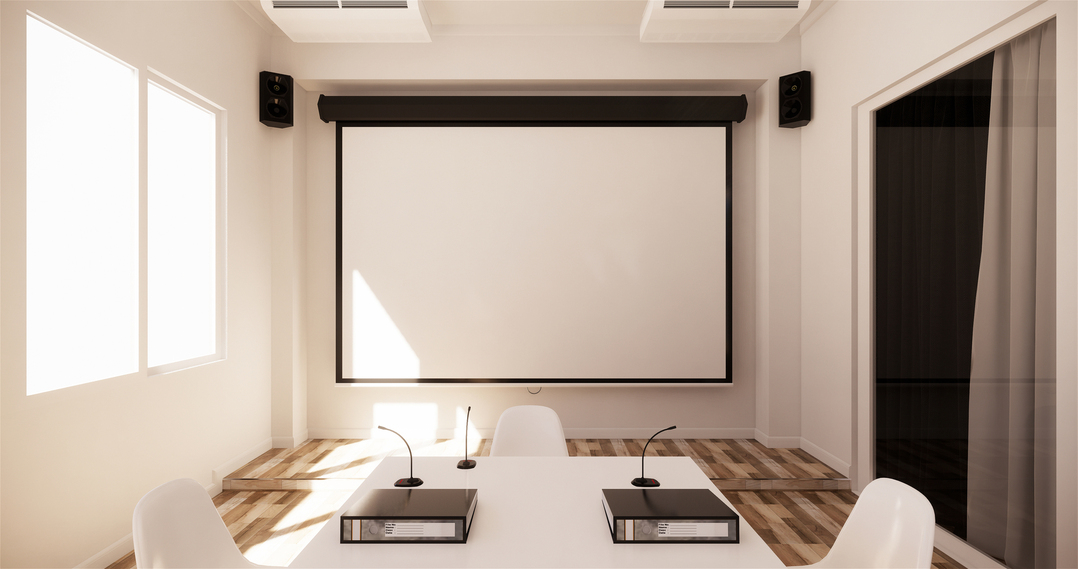 E-LEARNING OVERVIEW OF STATUTORY & TAX COMPLIANCE
Practical Approach to IT Skills
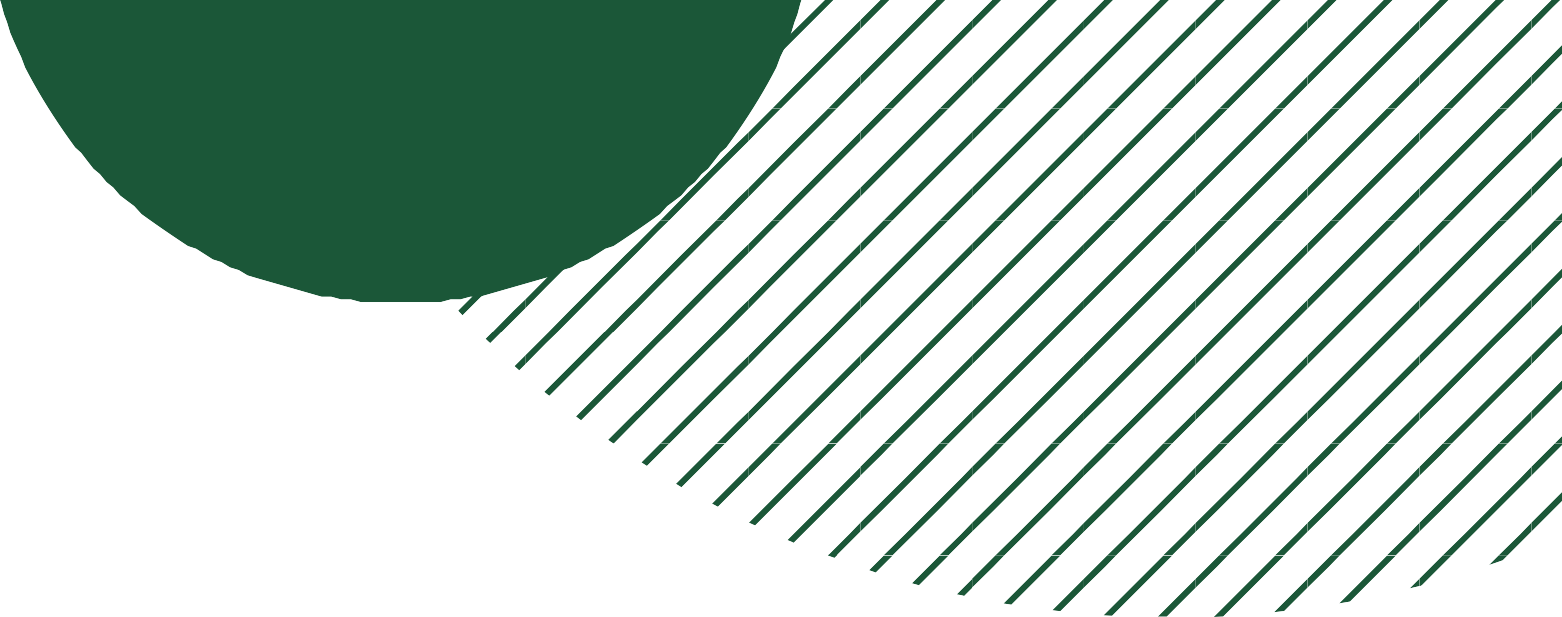 Introduction
Introduction: Rule of law in democracy is essential for protecting human rights, promoting accountability and transparency, and maintaining social order and stability within a society, and to ensure that the legal system operates fairly and impartially for the benefit of all citizens. Statutory compliance is necessary to uphold the rule of law, protect public interests and to maintain trust and integrity in the legal environment.
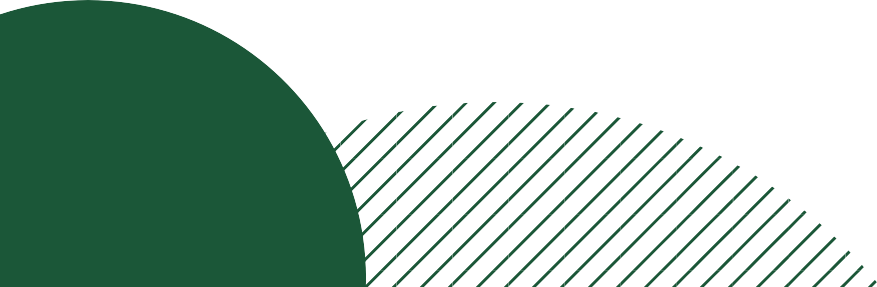 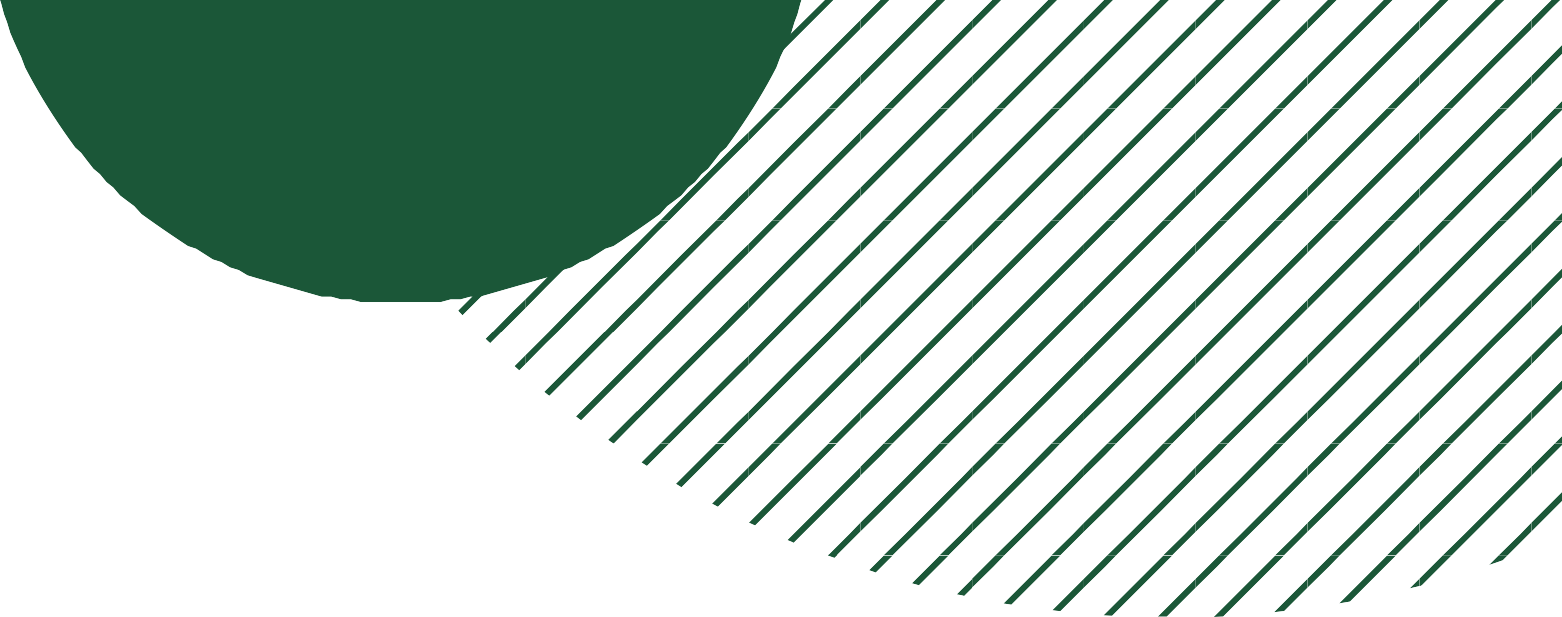 Background
Context : Term “Legal Jurisprudence” first coined by Sir John Austin in 1832. According to him “Law is the command of sovereign who is an uncommendable superior human being, non-compliance which may visit physical punishment.” This philosophy is known as legal positivism. 
Friedrich Carl von Savigny argued that “law wasn't created by legislators or imposed from above. Instead, it emerged organically from the customs, traditions, and "Volksgeist" (spirit of the people) over time.” This theory of law is known as the “Historical School of Law”.
According to Oliver Wendell Holmes, Jr. Taxes are the cost of living in civilized society.
All of the above legal philosophies tend to force legal compliance. 
Objective : This presentation aimed to focus on the necessity and features of statutory and tax compliance.
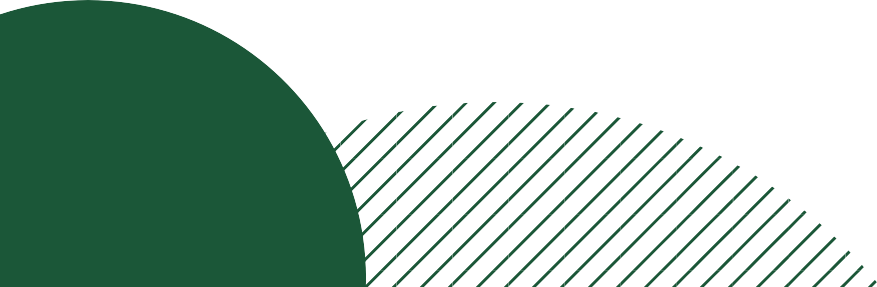 Key Concepts
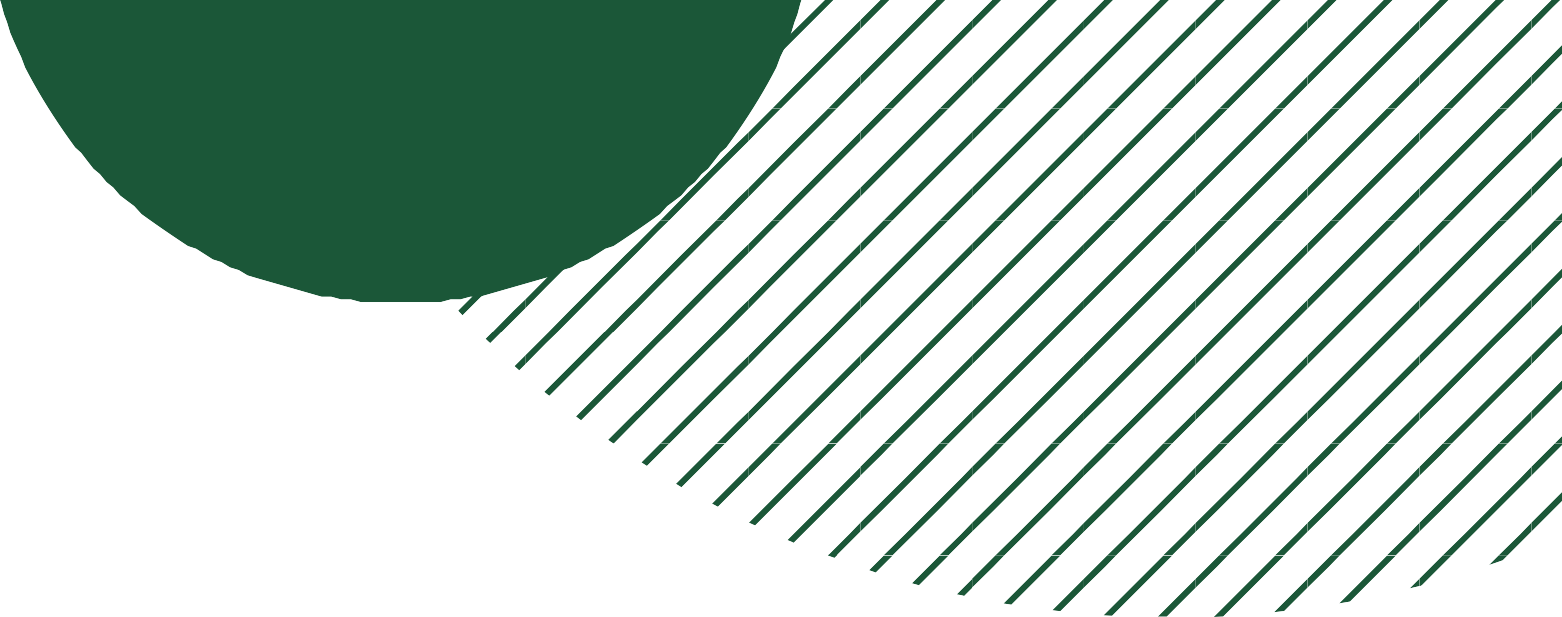 While statutory compliance is the duty of every citizen of India, it is adhered to by the legal professionals on behalf of the concerned citizen. To mitigate literacy it is advisable to have appropriate authority to act from the concerned person. 
Statutory compliance can be classified into following categories:
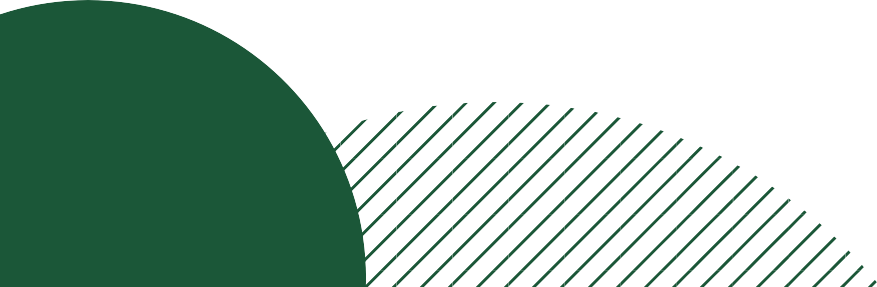 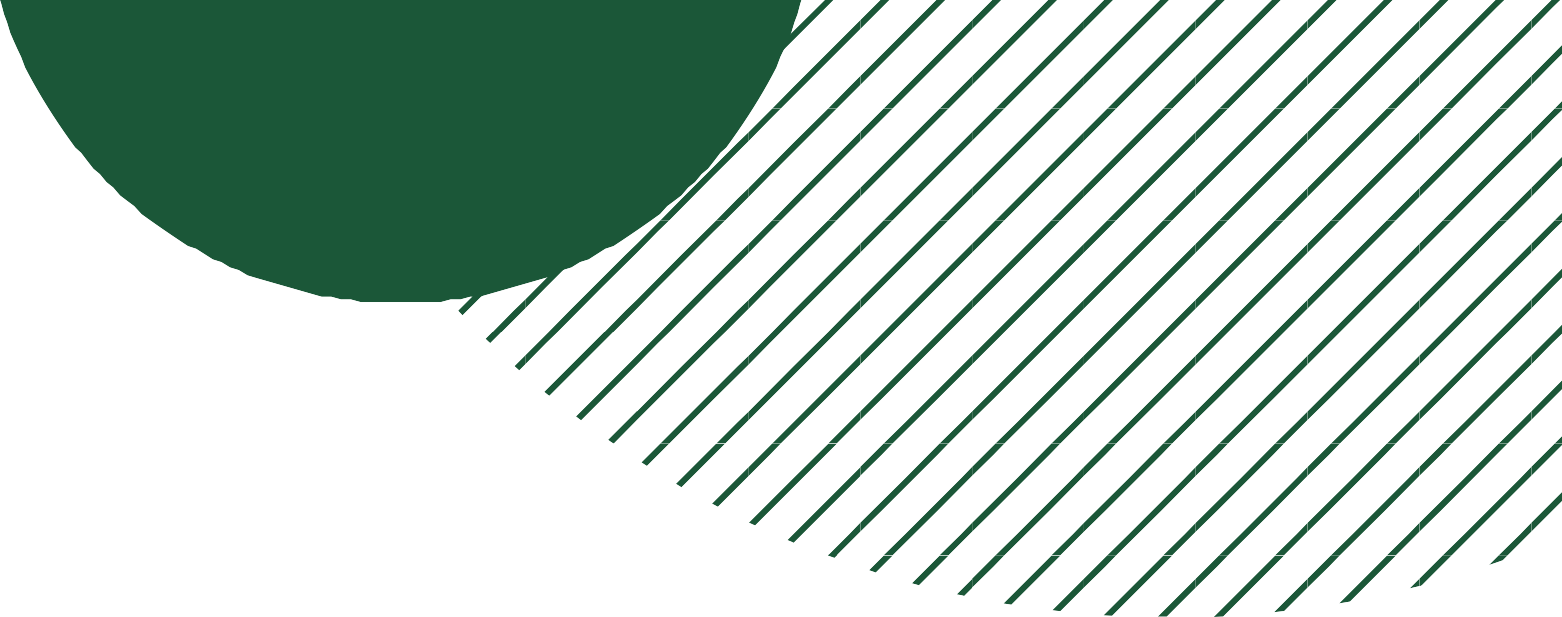 Key Concepts
Registration / Modification / Cancellation of Registration under law:
Every law provides Registration / Modification / Cancellation of Registration requirements under its enactment. Once registration is complete further compliance arises. For example, the requirement of a separate bank account in which subscription from the promoter is to be held and then to transfer that amount to the company's bank account and proceed for allotment procedure.
Minor / Adult: In various statute registration / modification / cancellation can only be made if the applicant is not minor. Some statute requires completion of age of 21 instead of 18 if the applicant’s guardians are not his parent / applicant is adopted.
Registration of Registration number at web sites: If someone has PAN then he can not file his returns of income tax without complying with registration of PAN at Income Tax Website. Similarly Registration of TAN is required to be made at two websites one is at Income Tax and another is at TRACES.
Verification Process: On a paper document a person can authorize that document by making a signature at document, but when information is processed by electronic mode the verification process is made by digital means.
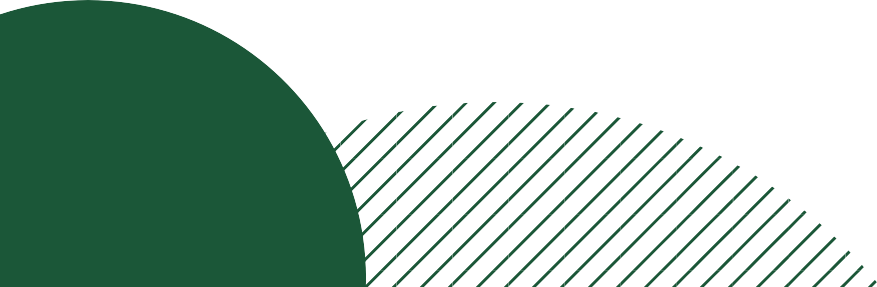 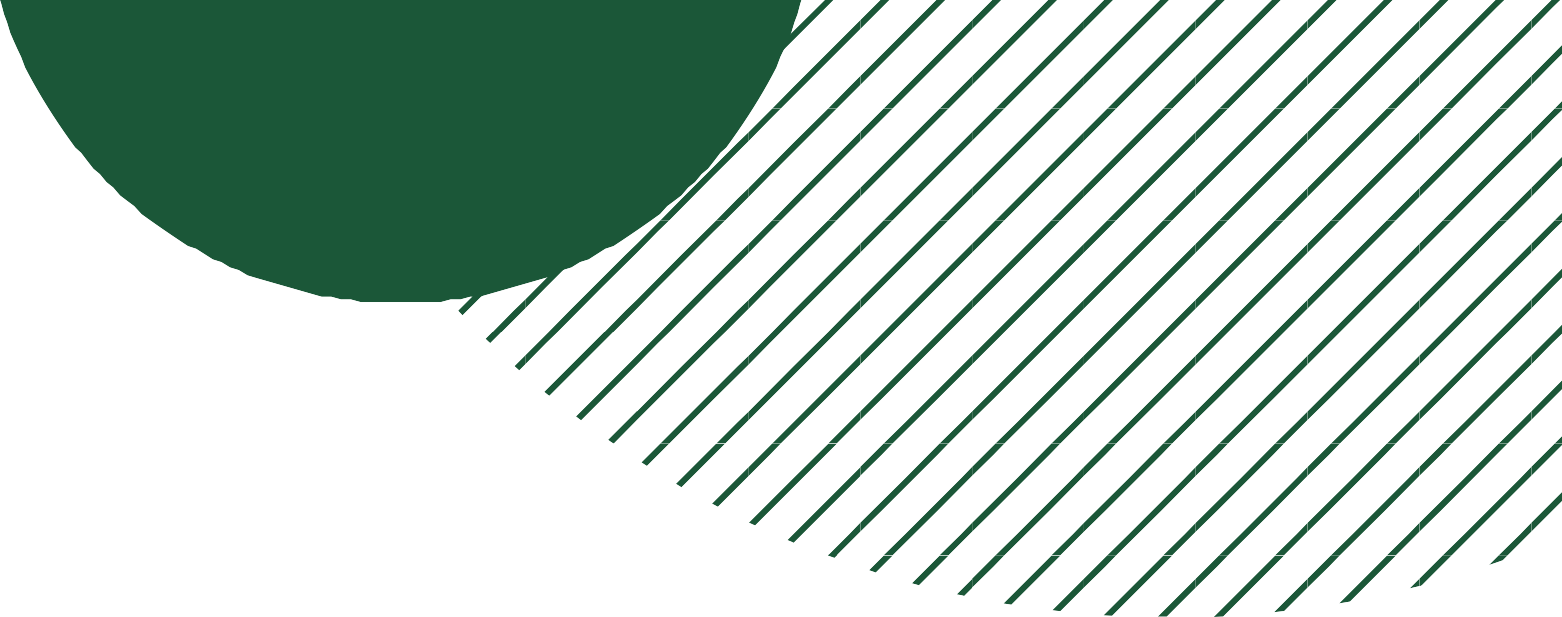 Key Concepts
Digital Signature: Digital signatures are physical USB devices used for verification. Computers on which such verification is to be made must be complied with other software or hardware requirements. GST, Income Tax, TDS and RoC required to have specific software utility like emsigner or gstesigner. These software require that JAVA Runtime Environment has to be installed for their functionality. Also these software may require to be run with administrator privilege.
Some statute e.g. EPF may require that the registration of Digital Signature should further authenticate by way of intimation of digital signature registration on a paper application mode. In such a case if the applicant is a company / LLP / partnership firm / trust then separate authority is required to be filed.
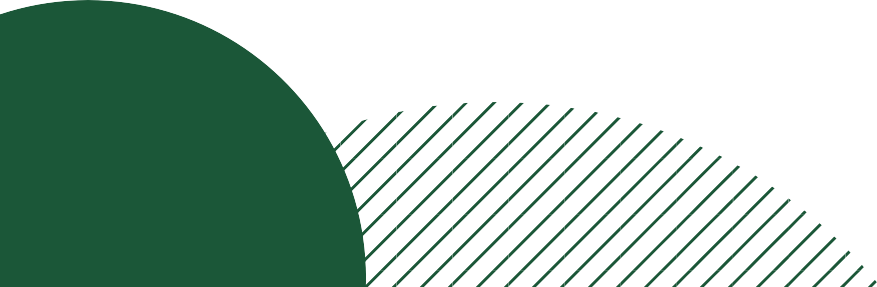 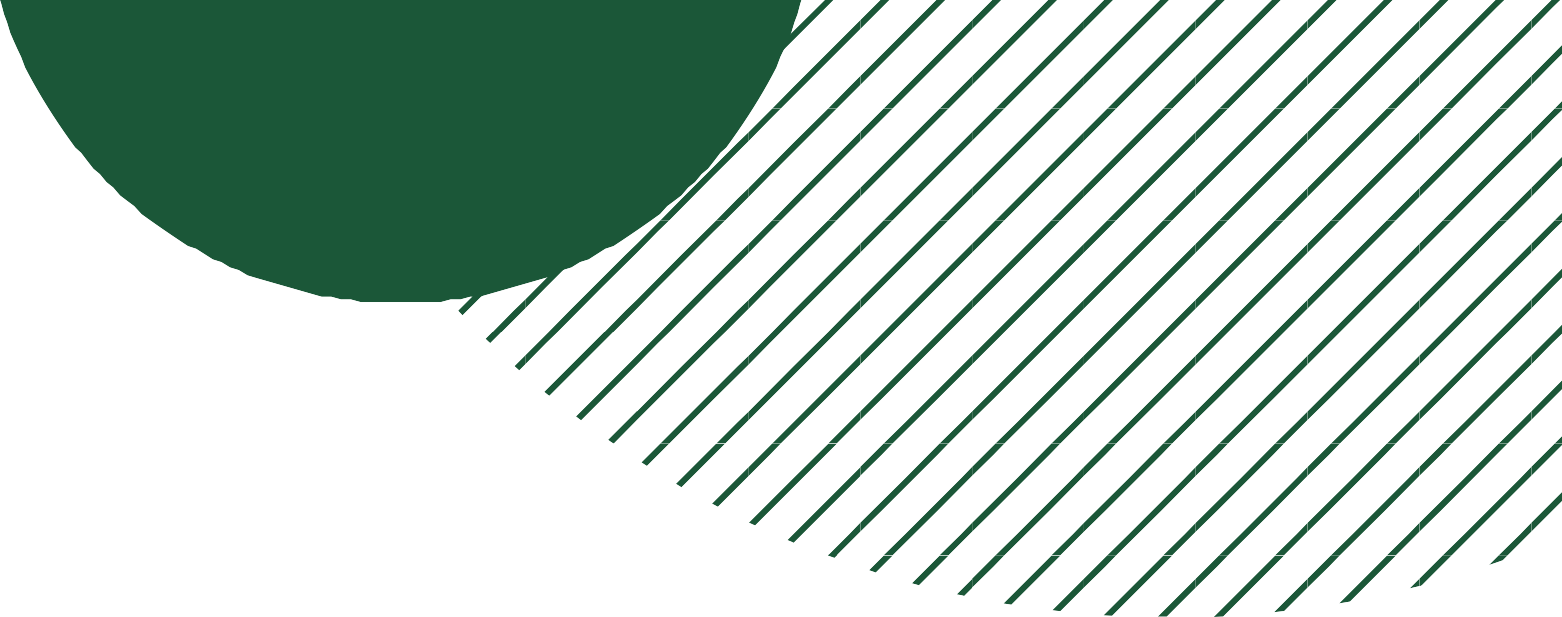 Key Concepts
Filing of Returns / Audit Report / Certificate / Other Applications: This includes submission of furnishing of financial or non financial data with the government authority at monthly / quarterly or annually. Non financial data may include addition / deletion of members of epf / esic, intimation of adoption / rejection of statutory facility e.g. adopt composition scheme or to get out of composition scheme etc.
In all cases information must be authorized by the assessee and there should not have / bear any discrepancy in information and supporting documents. In case of payment of contribution, stamp, any other duty, tax, interest or levy, such payment must be made by authorized manner and evidence of such payment must exist before filing return.
The software that prepares data for filing must follow the requirement. Third party software should be updated to the latest as of date.
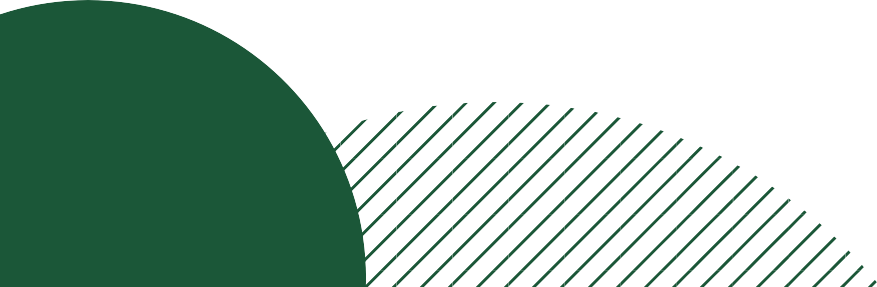 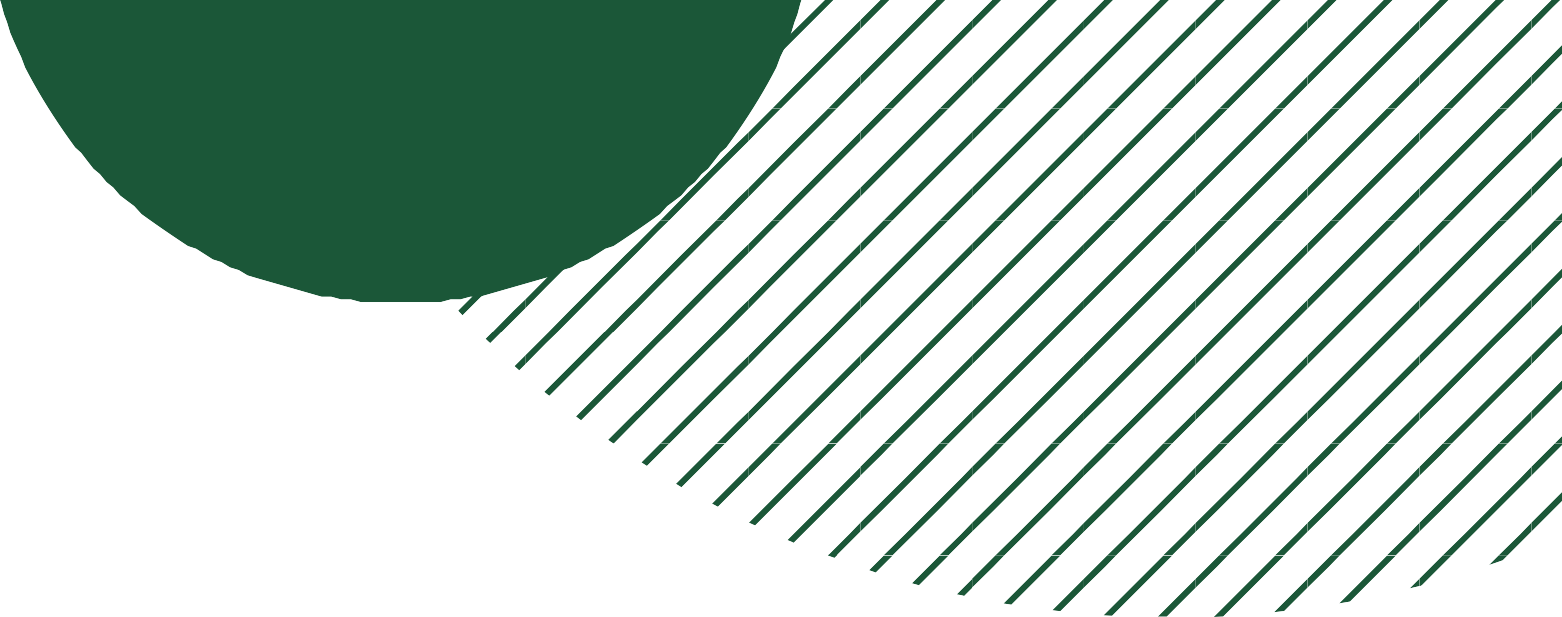 E-PAN
Every person who has “Aadhaar” can apply to E-PAN at income tax India website. This is a process wherein details of the person as given in the “Aadhaar” is taken as it is for PAN registration.
“Mr. Ram Kumar, an IIT student, got a job through a campus placement programme at ABC Ltd., an IT company. ABC Ltd. asked Mr. Ram to submit his PAN card to meet statutory compliance. Since Mr. Ram does not have a PAN card, he approached you to take an instant E-PAN with the following details”
In this scenario,
Mr. Ram Kumar need to log in to the website of income tax department and follow the below mentioned process
Online Application: Mr. Ram Kumar should go to the Income Tax Department's official e-filing website and select the "Apply Instant e-PAN" option. (https://eportal.incometax.gov.in/iec/foservices/#/pre-login/instant-e-pan)
Submission of Form: The individual completed the digital application form, furnishing pertinent particulars including his Aadhaar card number, complete name, date of birth, and contact details.
Aadhaar authentication: subsequent to the submission of the form, during which his biometric and demographic information were validated in comparison to the Aadhaar database. 
Confirmation and Grant of Approval: The Income Tax Department promptly processed Mr. Ram Kumar’s application following successful authentication. His registered email address was credited with the e-PAN PDF that was utilized to generate his digital PAN card.
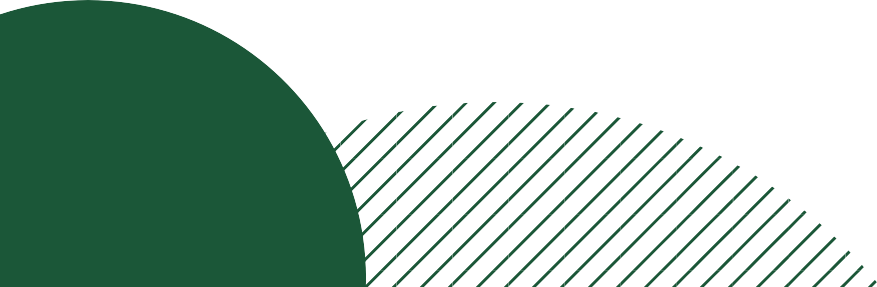 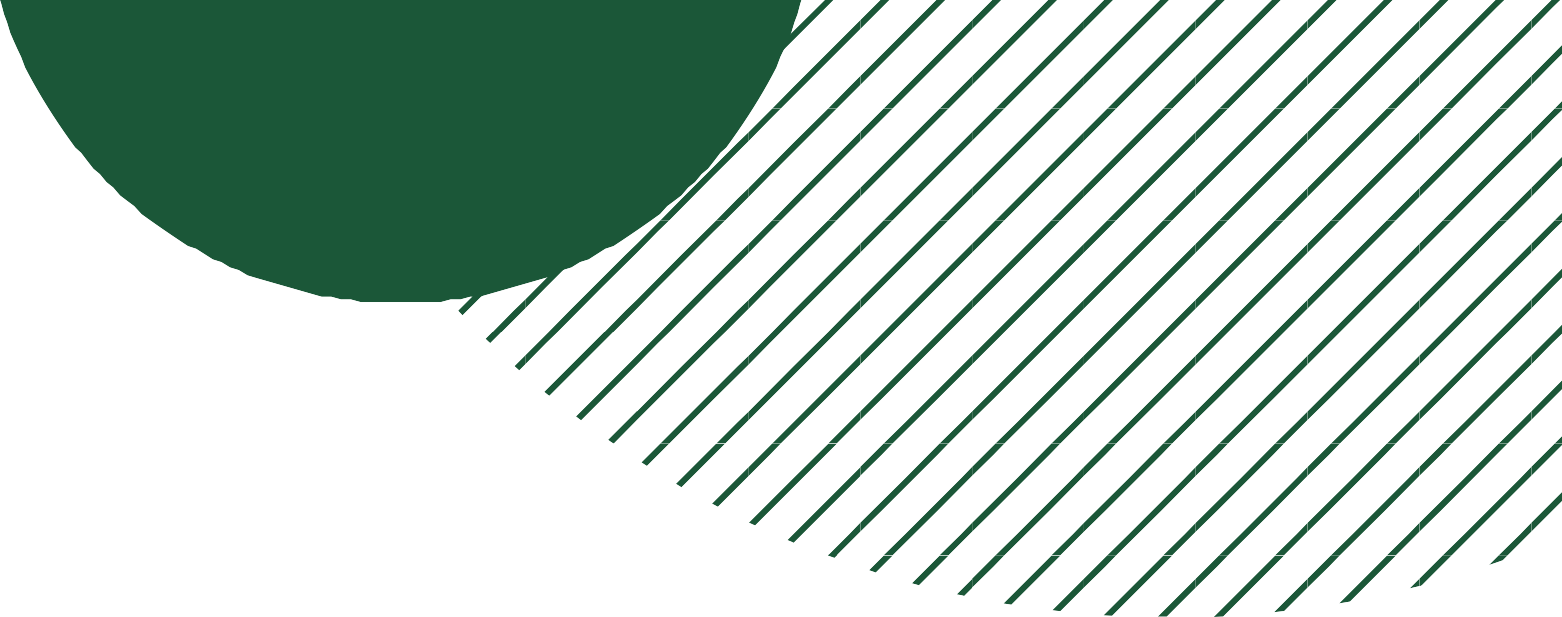 ITR/PAN Registration
Before filing a return with the income tax website every assessee is required to get registered at income tax portal for one time only (generally known as creating login ID at income tax). The PAN of the person is a login ID and he needs to create a password, set email and mobile number. Status of return, refund, demand, filing of belated or updated return can only be made after creating login at income tax portal.
Generally, there are five phases involved in the registration process for an Income Tax Return (ITR):
1. Collect the Necessary Paperwork: Gather the required paperwork, including Aadhaar card, PAN card, bank account information, and evidence of source of income.
2. Go to the website of the Income Tax Department: Visit the Income Tax Department's official website or the online gateway meant for ITR registration.
3. Complete the Registration Form: Provide accurate personal and financial information on the registration form, such as PAN, Aadhaar, bank account information, and contact data.
4. Upload the completed registration form and any necessary supporting papers to complete the submission process. Make sure all of the information is correct and current.
5. Get Registration Confirmation: user will get an ITR registration confirmation if his submission is successful. Additionally, he can get notifications or other instructions about the next process.
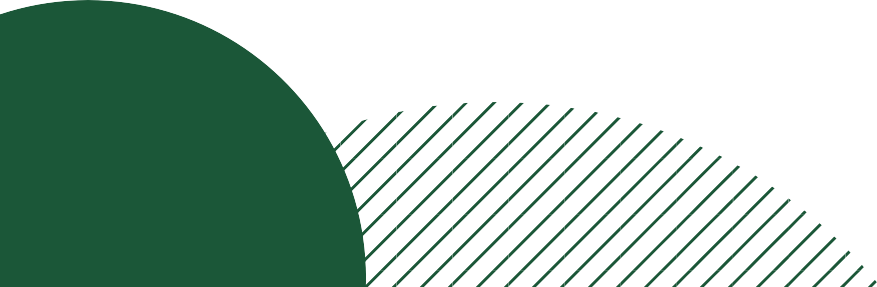 ITR1 Filing
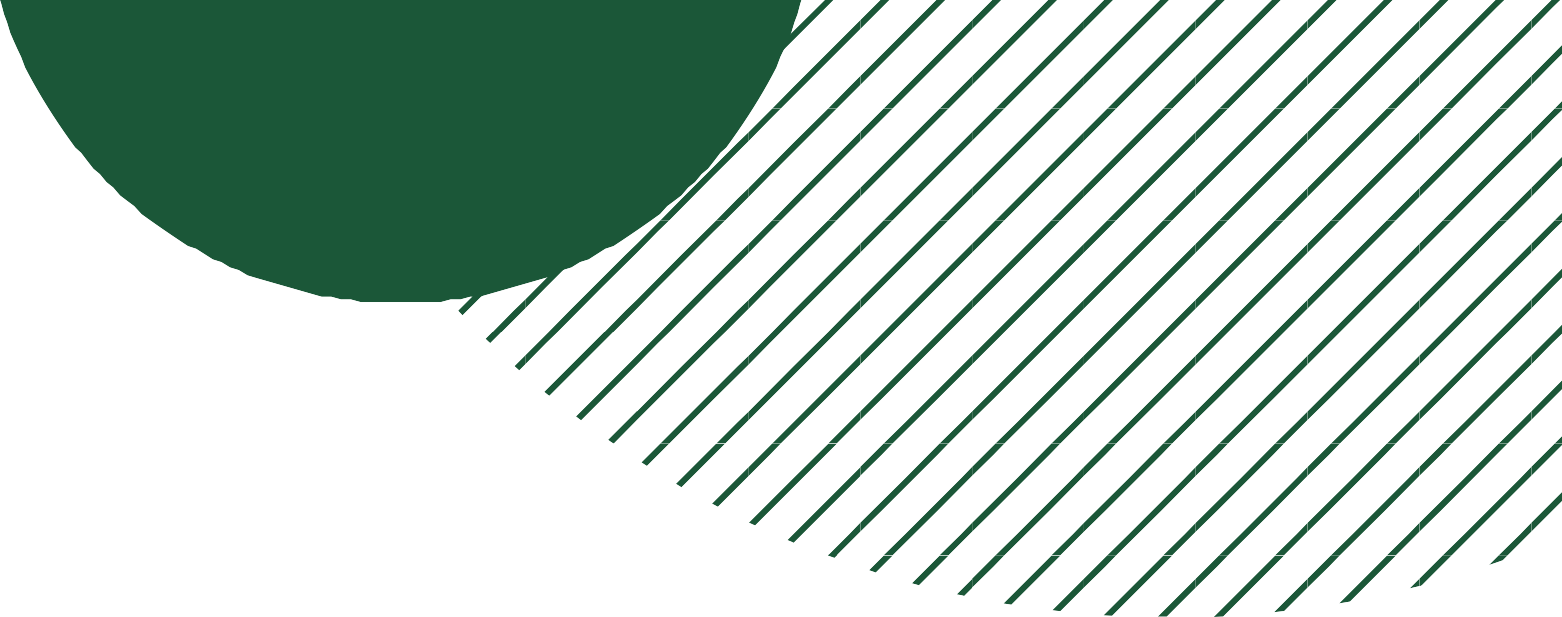 Income tax return filing is required to select the appropriate return type. These return types are known by numbers or words like ITR-1, ITR-2 or by ITR-U. This classification is made on the basis of source of income being reported in income tax return or the category of assessee who is or on behalf of whom income tax return is being filed. ITR 1 can be filed if the assessee is a resident in India, having sources of income from salary, one house property, interest and family pension and such income does not exceed Rs. 50 lakh.
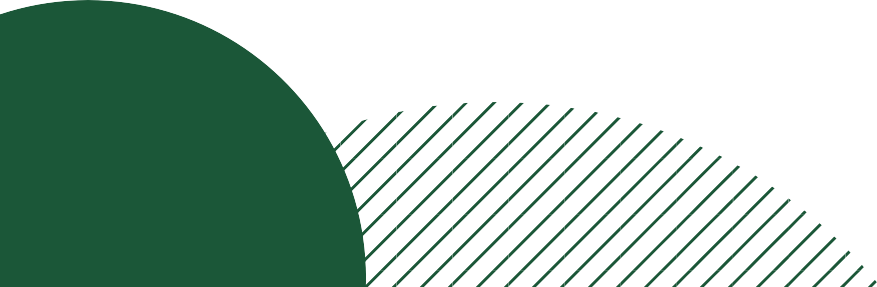 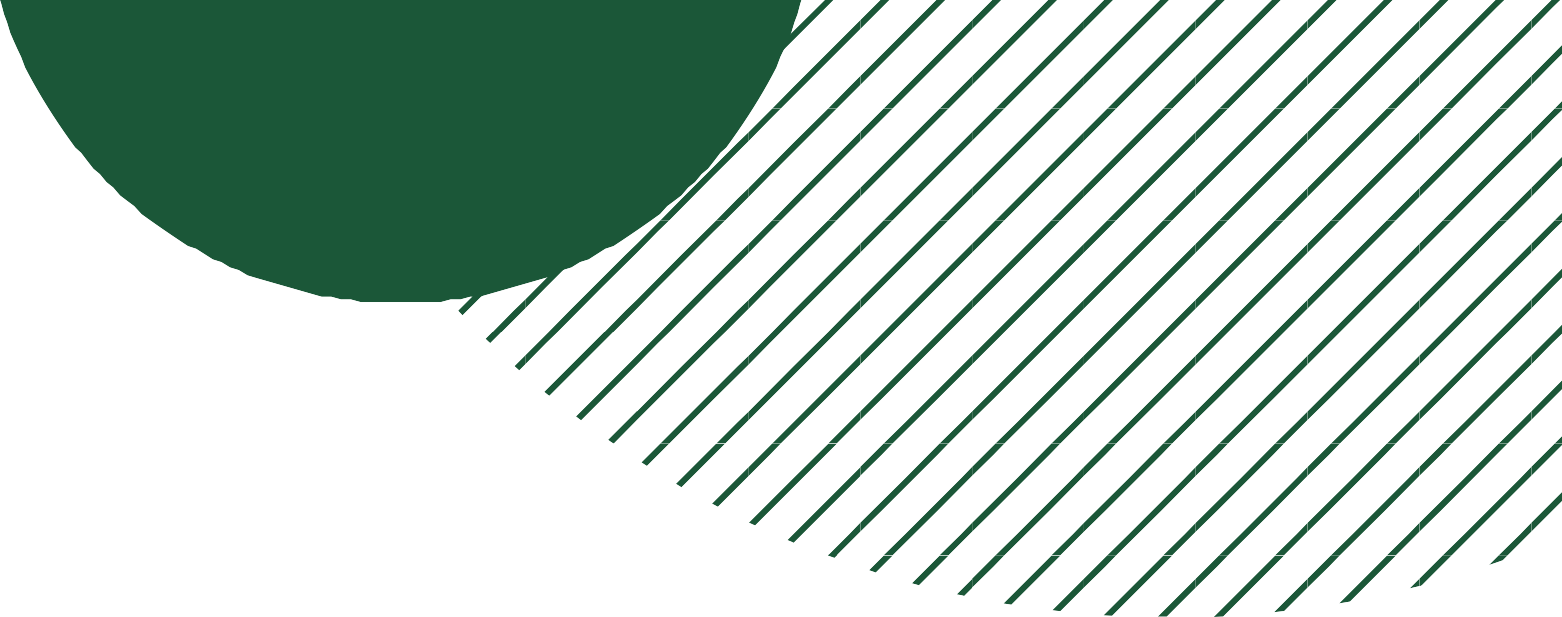 Tax software and utilities
Return filing in electronic form can be made by two ways; (1) prepare data in specific format and upload / save that data on tax websites. After validation, the website asks for verification and thereafter return filing completed. (2) enter data on the website and make verification to complete the return filing process. In the first case third party software or tools available for preparing data in requisite format.
Third party software have internal checks to remove redundancy or errors or incompleteness. Some software or utilities are also provided by tax management bodies for small taxpayers, like tax preparation tools by GST, ITR utilities by the Income Tax Department, TDS Return Preparation Utility by NSDL etc.
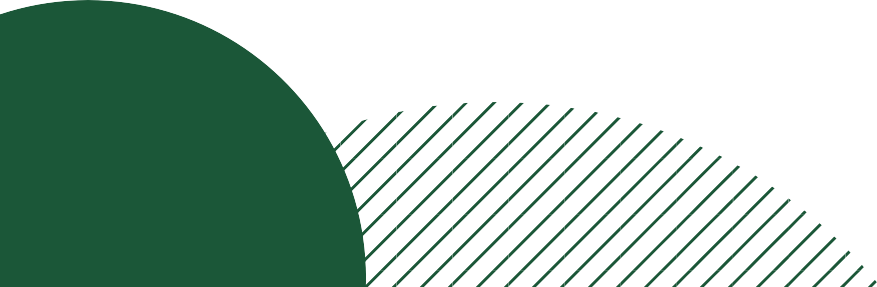 GST Compliance
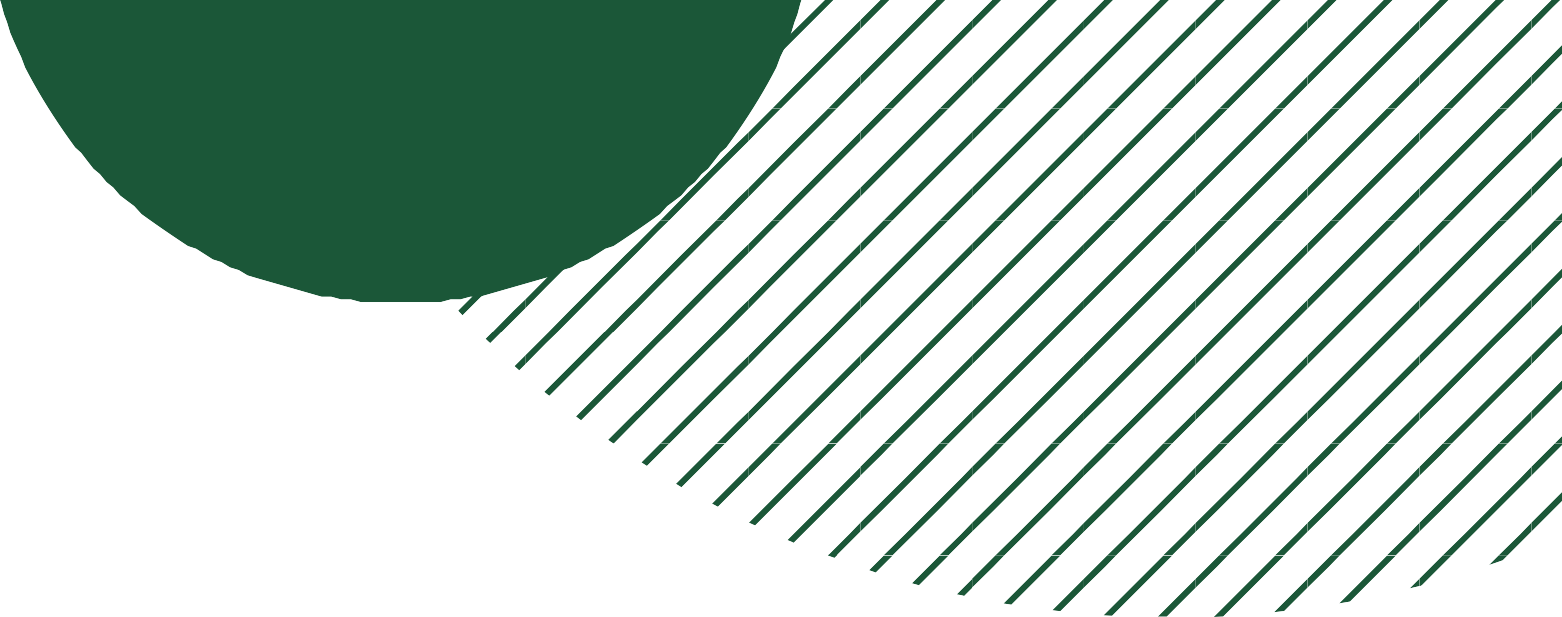 Goods and Service Tax compliance include registration under GST, submission of periodic returns, response to notice, enquiry and change / modification in registration detail. Similar to income tax, assessee is required to create a login ID and password at the GST website. After submission a temporary transaction reference number is generated which becomes final after verification by the assessee.
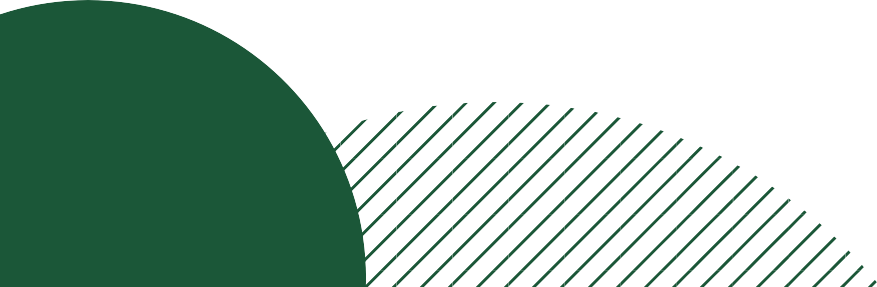 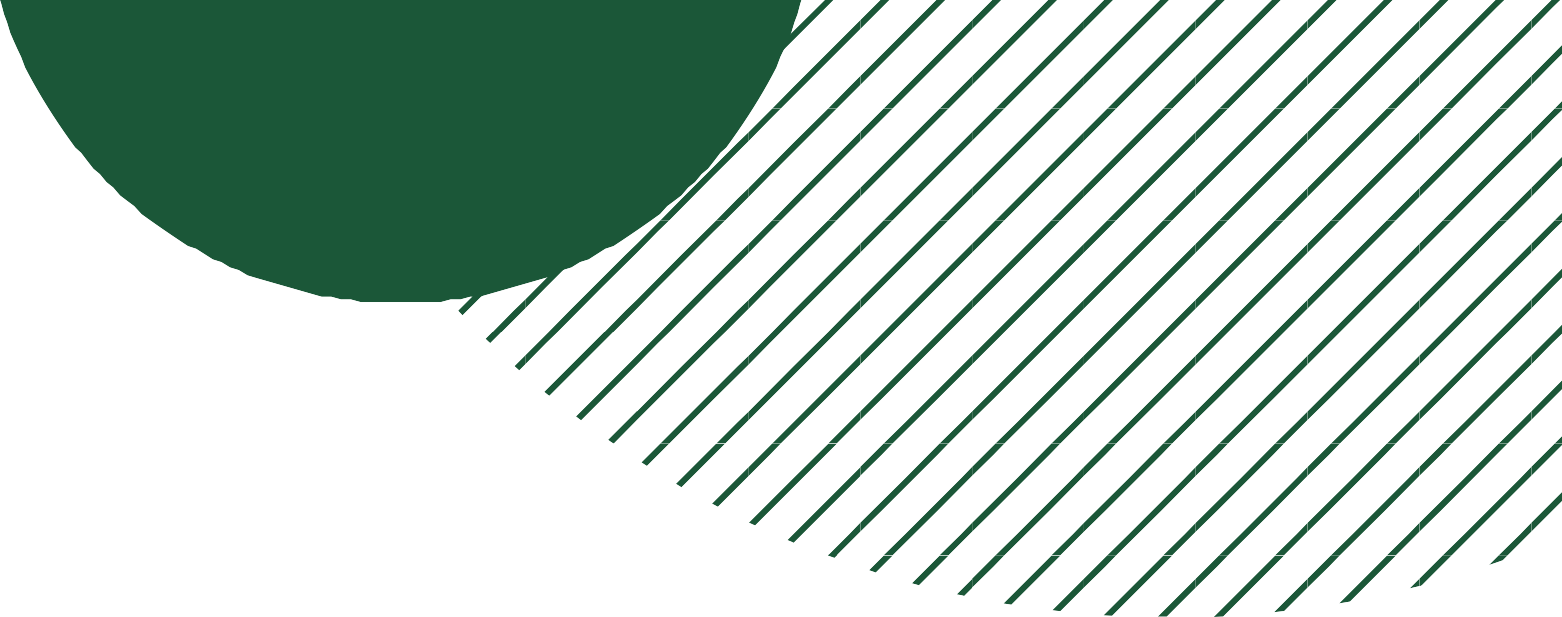 GST Registration
Information for Registration
Business / Trade Name
Proprietor’s Name (As per PAN)
Partner / Director / Trustee / Designated Authority
Aadhaar of concern Individuals
Mobile No. / Contact No. of Business
Mobile No. / Contact No. of Individuals
Place of Business
Business Proof
No Objection from Property Owner
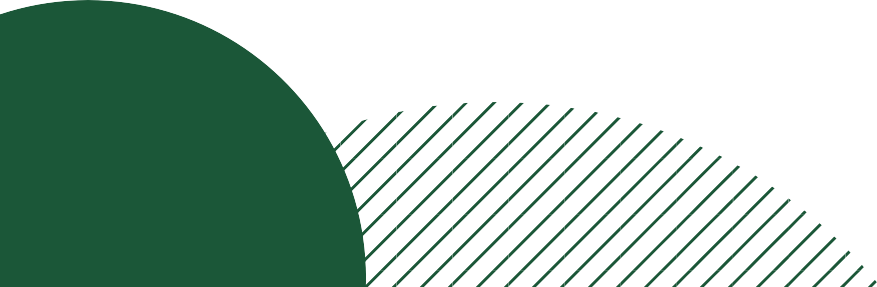 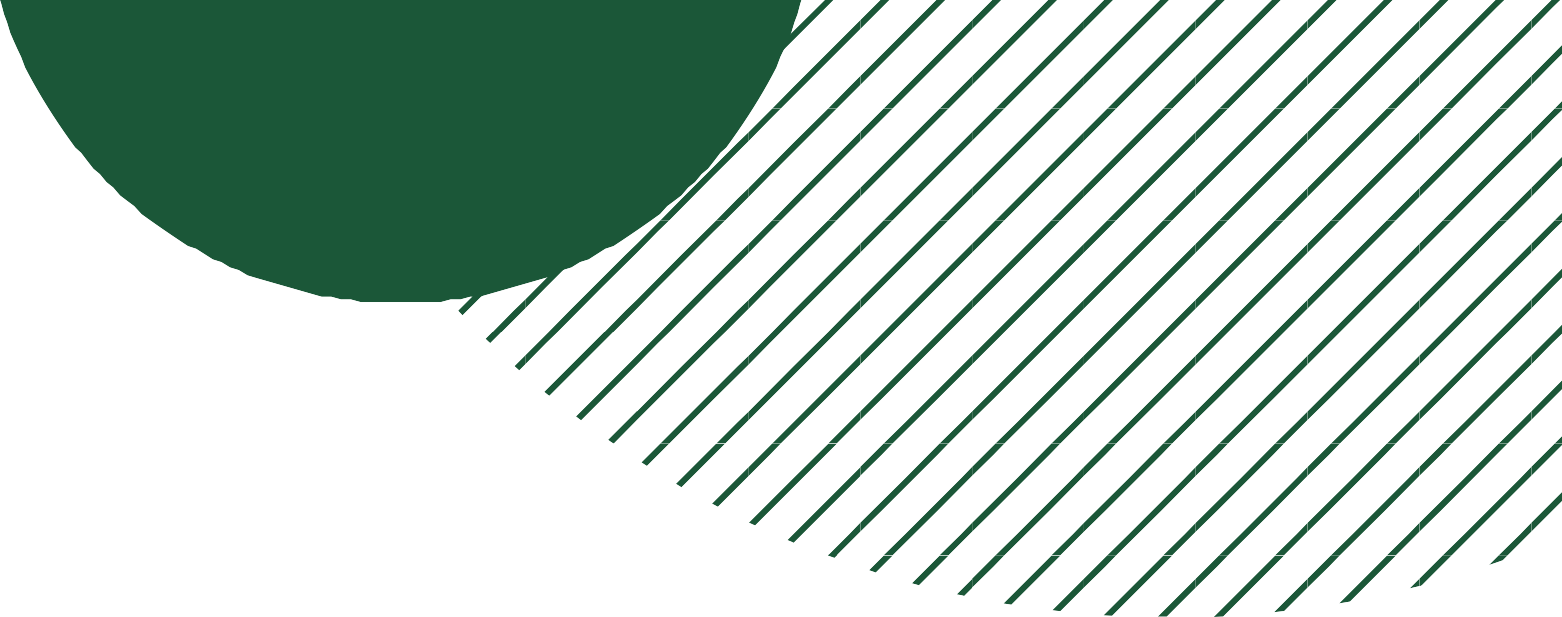 GST Registration
Create User ID and Generate Transaction Reference Number
Await from departmental enquiry
Reply enquiry / objection
Proceed to Appellate authorities
Download registration certificate
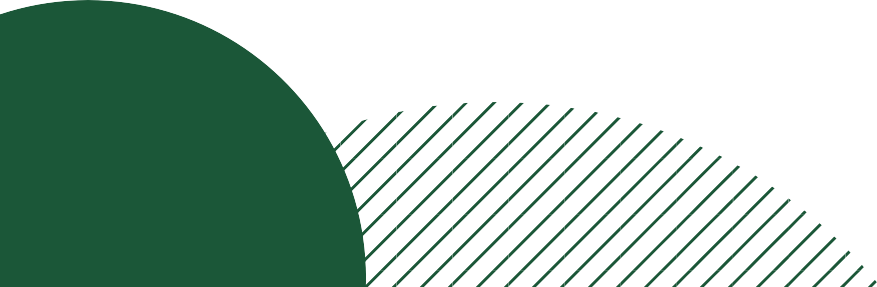 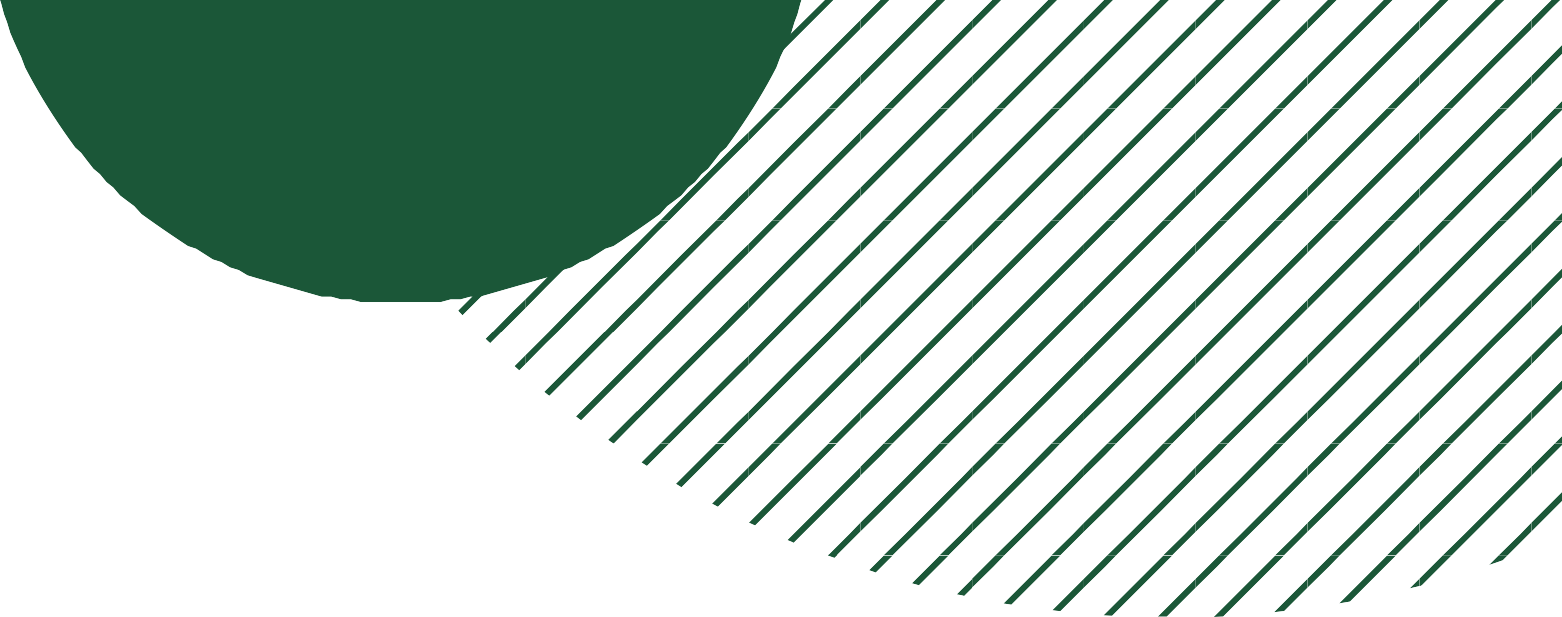 GST Returns
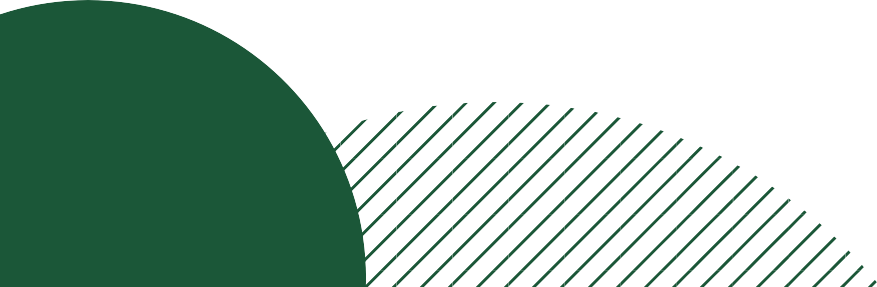 Employee’s Provident Fund
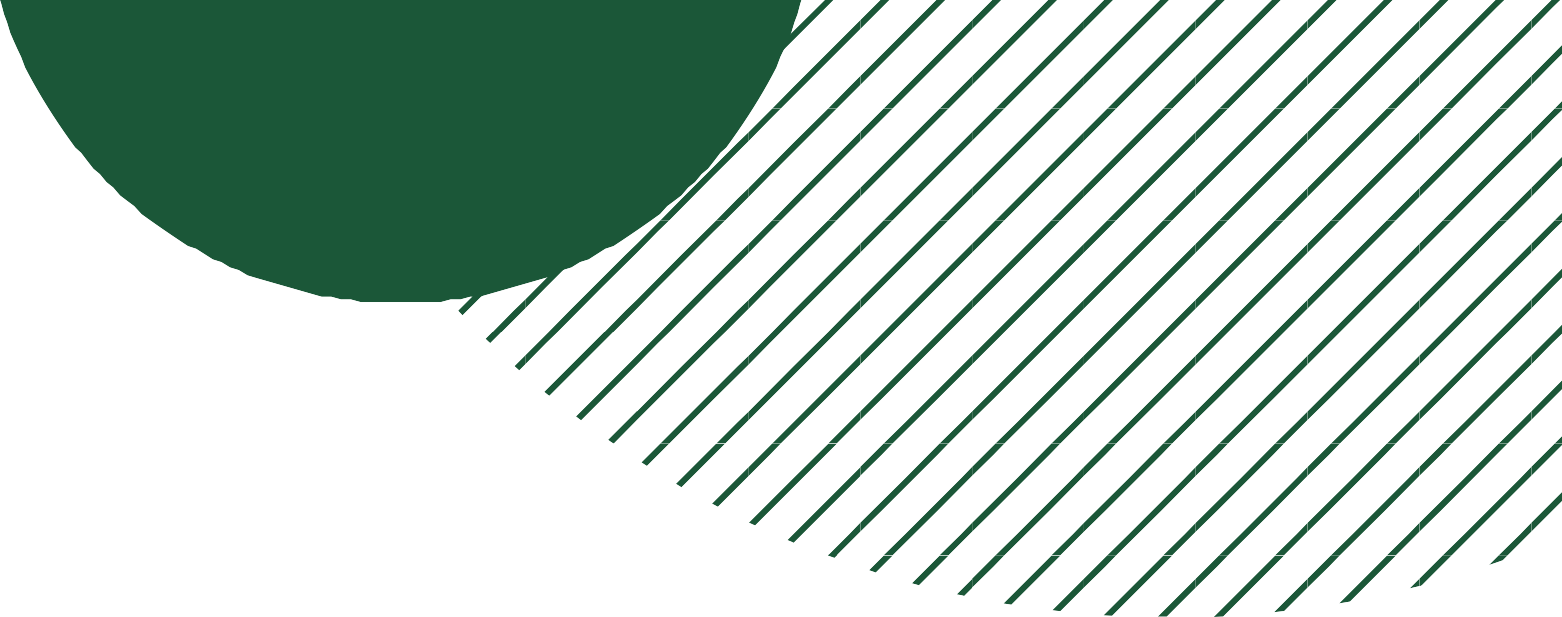 Registration under EPFO
Minimum no. of employees, approval of commissioner in case of no. of employees falls short of minimum no.
Wage Limit for EPFO Contribution
Universal Account Number of employees
Filing of monthly contribution / supplementary contribution
EPFO Challan
Pre mature withdrawal / Partial withdrawal
Final Withdrawal
Pension
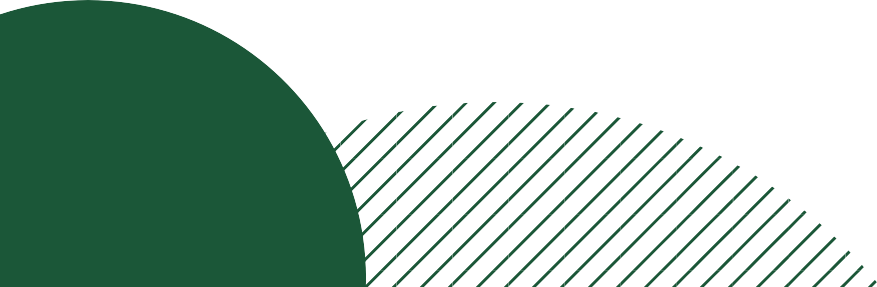 Employee’s State Insurance Corporation
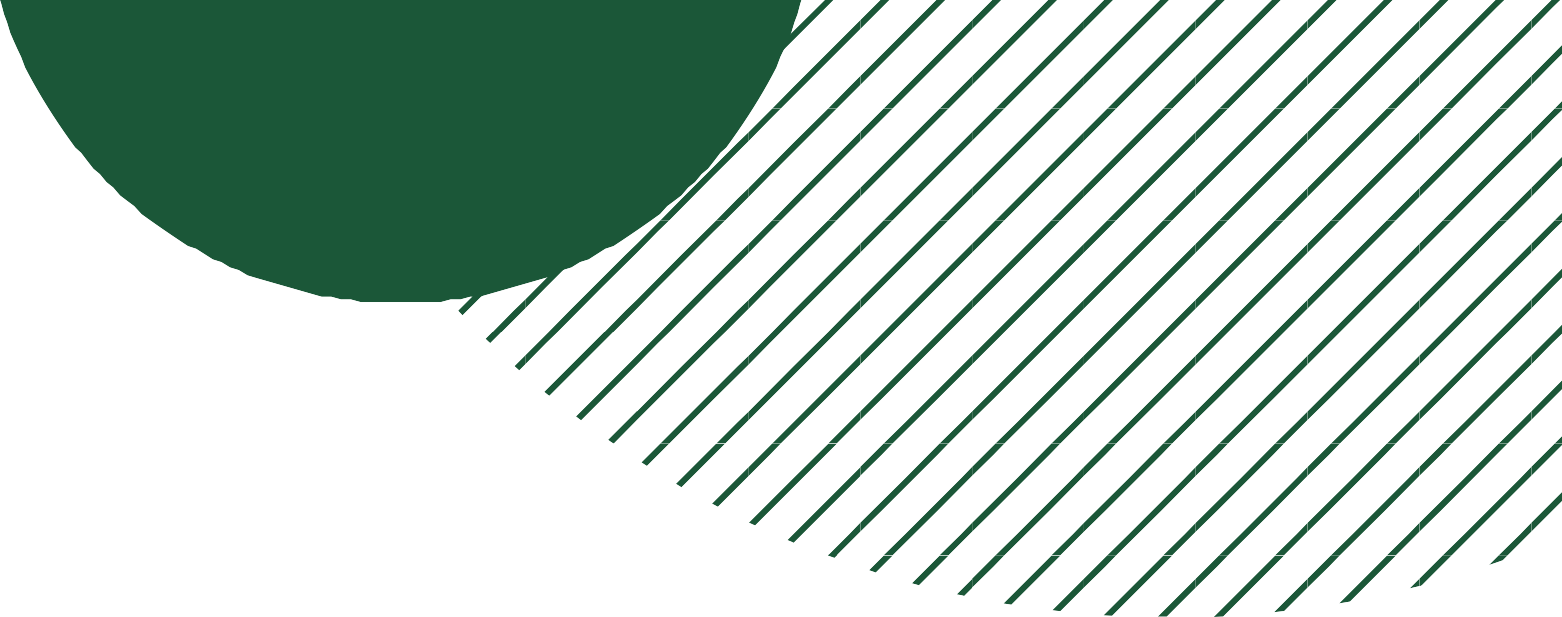 Registration under ESIC
Minimum no. of employees
Wage Limit for ESI Contribution
I P Number of employees
Filing of monthly contribution / supplementary contribution
ESIC Challan
Intimation of accident / claim by IP
Treatment under government scheme (Ayushman Bharat)
Family members of Insured person
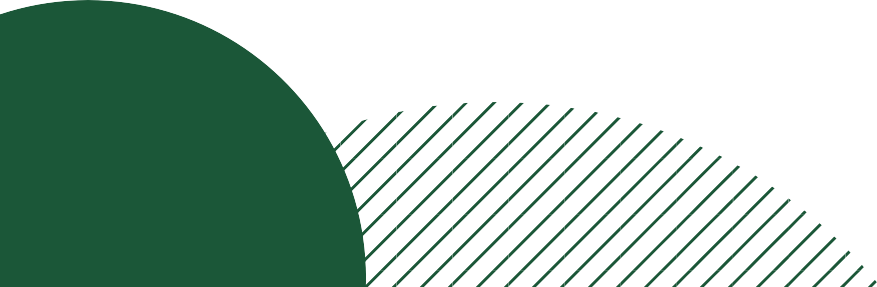 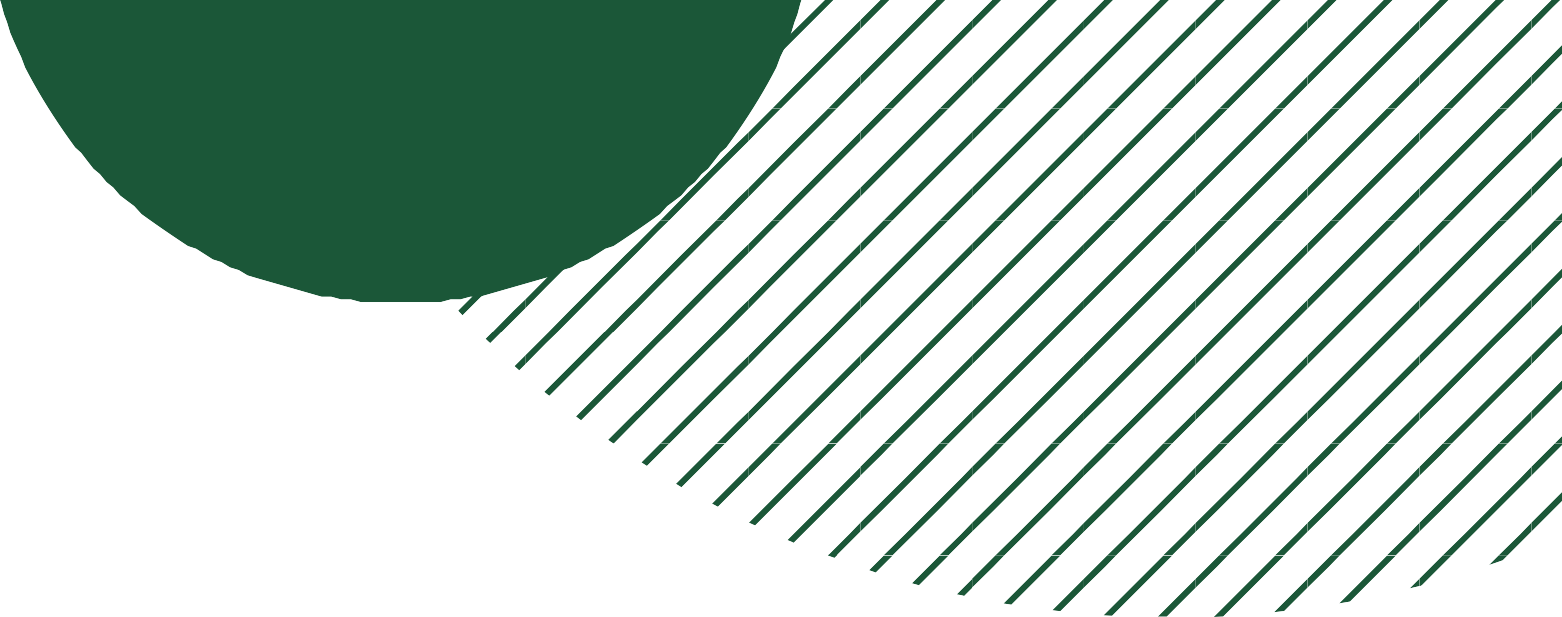 Digital Signature
DSC Registration involves acquiring an electronic identity proof from trusted Certifying Authorities (CAs) to ensure secure online transactions and document signing, validating identity and ensuring data integrity. Real-world applications of DSCs are diverse: they're used in government services for tax filing and e-tendering, in the corporate sector for signing digital documents, by legal professionals for digitally signing court documents, in financial transactions for secure online banking, and in e-commerce for validating the identity of sellers and buyers. Overall, DSC Registration plays a crucial role in enabling secure and legally valid digital interactions, enhancing trust and reliability in various domains.
Timestamping: The process of associating a digital signature or digital certificate with a precise timestamp to establish the temporal authenticity and validity of electronic transactions or documents. Timestamping services ensure that digital signatures remain legally binding even after the expiration of associated digital certificates.
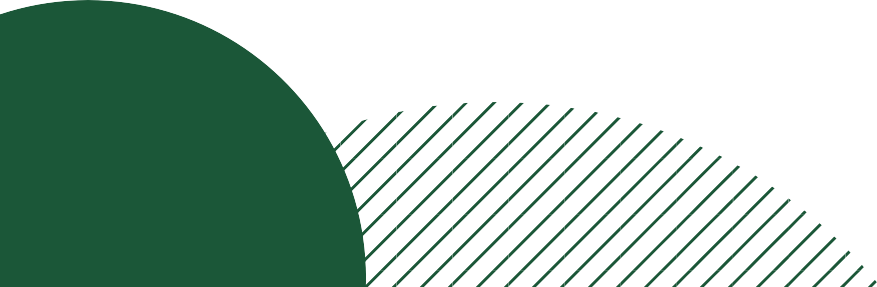 Digital Signature
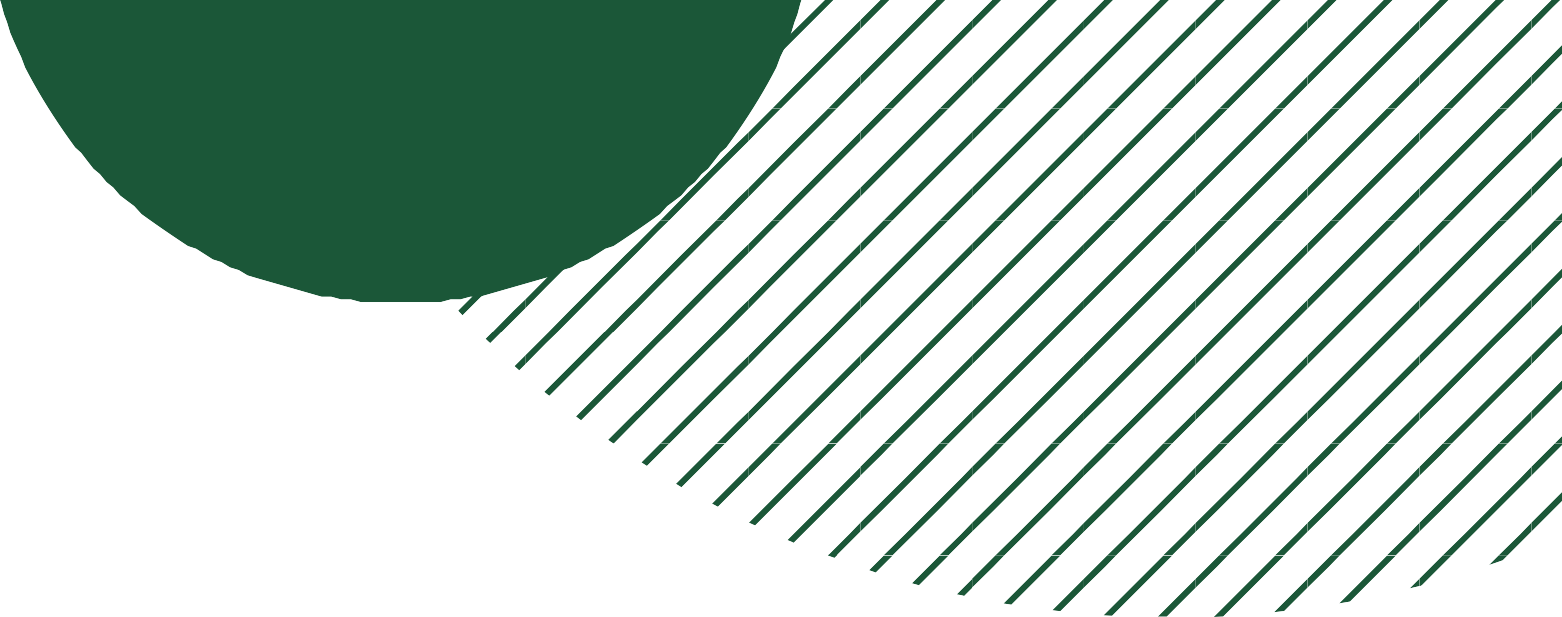 Token Driver
JAVA / other supportive software
API / EmSigner
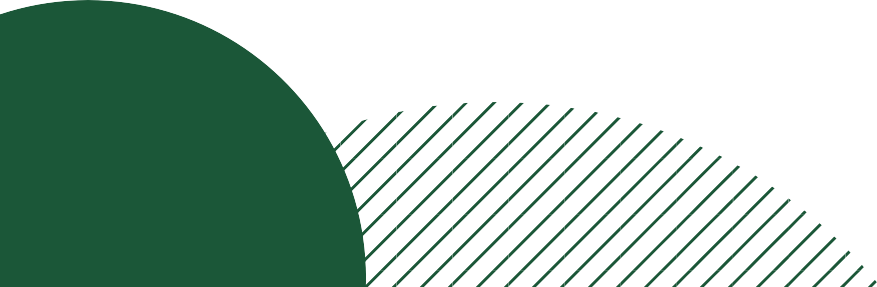 Import Export Code
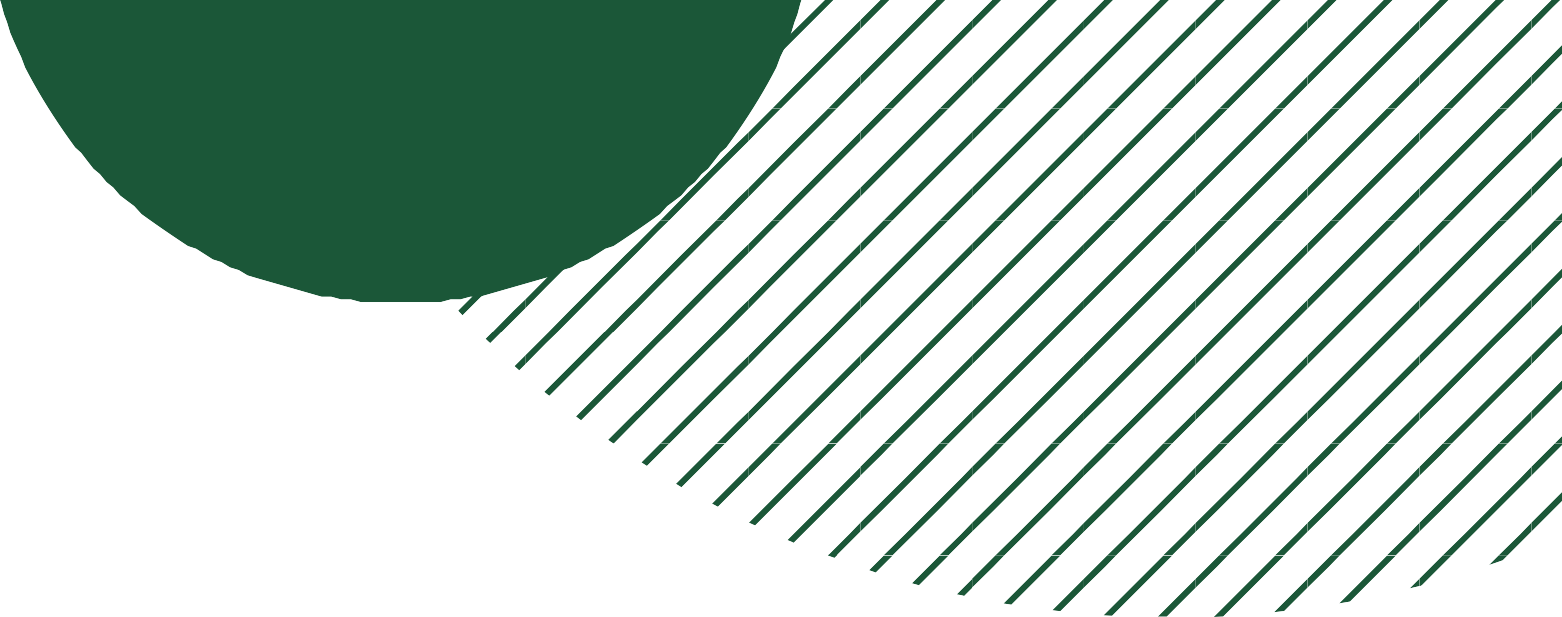 Obtaining registration for Importer Exporter Code (IEC) is a straightforward process facilitated by the Directorate General of Foreign Trade (DGFT). Applicants need to fill out the online application form on the DGFT website, providing necessary details such as PAN, address proof, bank details, and business information. Upon submission, a fee payment is required, typically done online. After verification of the application and documents, the DGFT issues the IEC electronically. The entire process is relatively quick, taking a few days to a couple of weeks, depending on the completeness of the application and the processing time at the DGFT. Once obtained, the IEC serves as a unique identification number for businesses engaged in import and export activities, essential for customs clearance, documentation, and conducting international trade transactions.
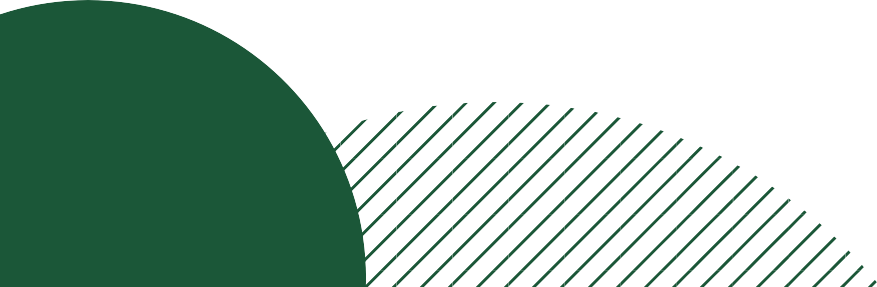 Micro Small and Medium Enterprise
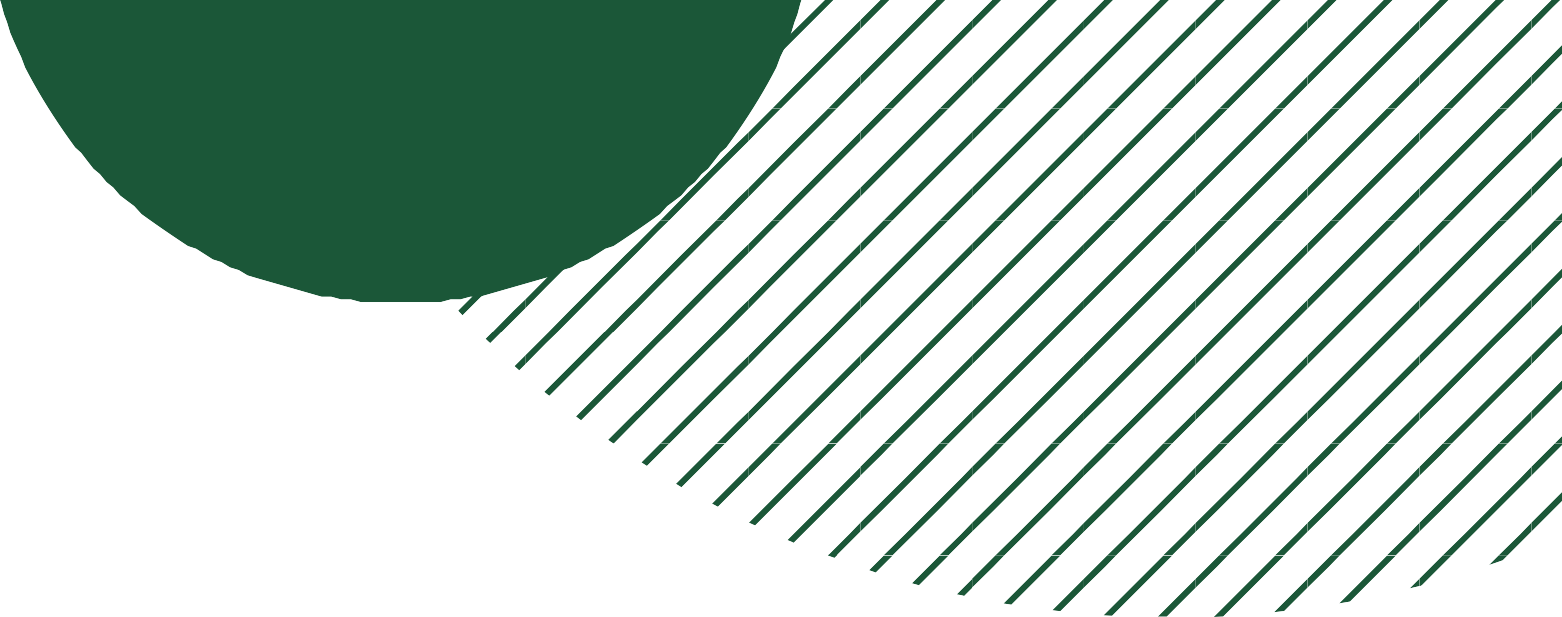 Micro Small and Medium Enterprises Development Act, 2006
Enterprise: Manufacture of Goods, Provider of Service, 
First Schedule of Industrial (Development and Regulation) Act, 1951
Goods: Immovable property, actionable claim and money not included.
Definition of Small, Medium and Micro Enterprise under section 7 of the MSMED Act, 2006
Udyam registration: https://udyamregistration.gov.in/
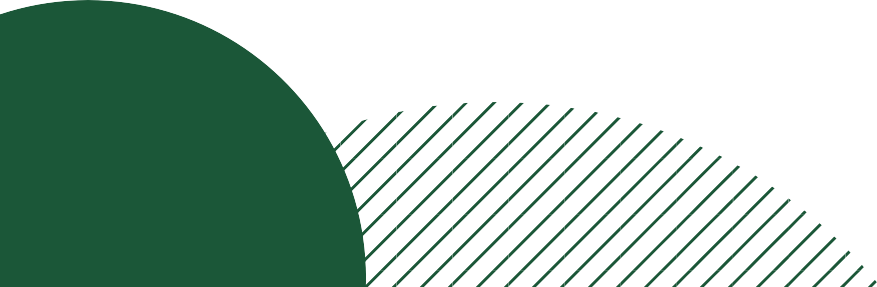 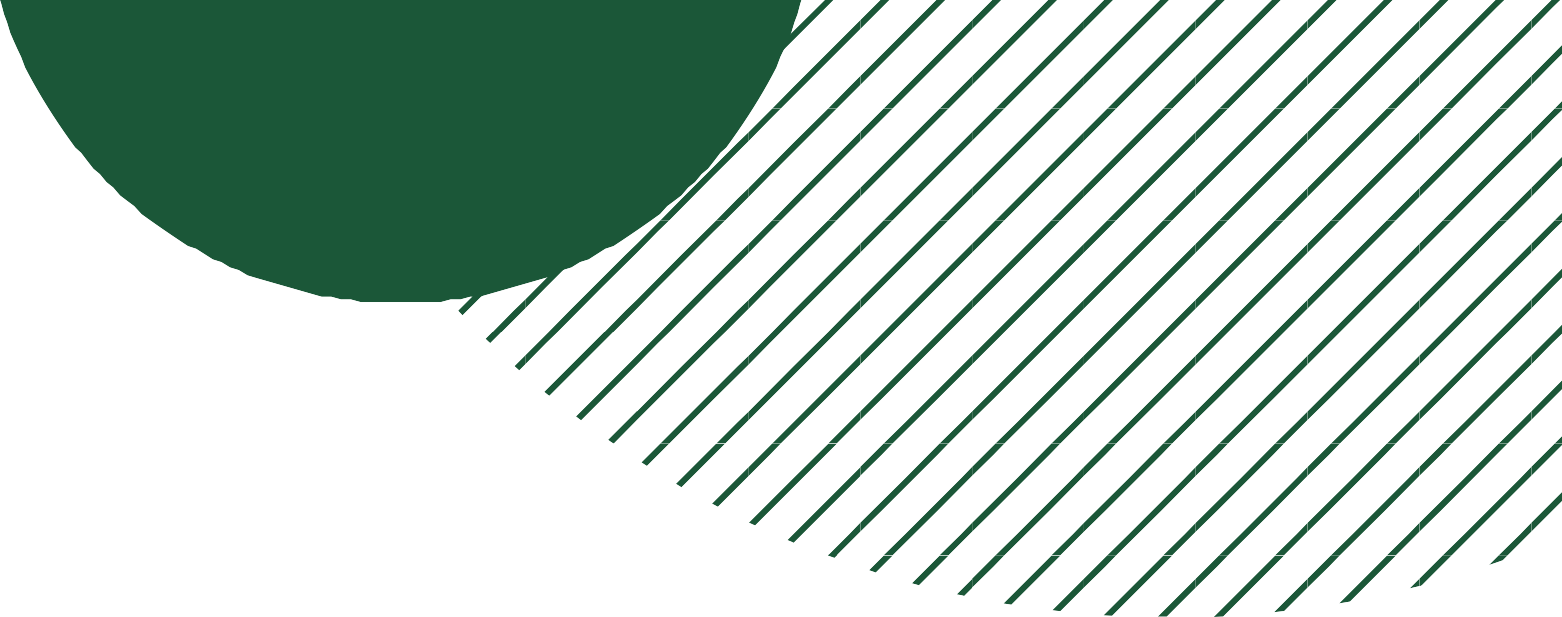 Udyam Registration
UID of entrepreneur
Name, PAN, GST no. if any, ITR Filing status, Contact No. and Email ID
Ownership / Sharing % by OBC/SC/ST and women
Name and address / location of Enterprise, Unit
Bank account detail
NIC Code
No and category of employees
District Industries Centre detail
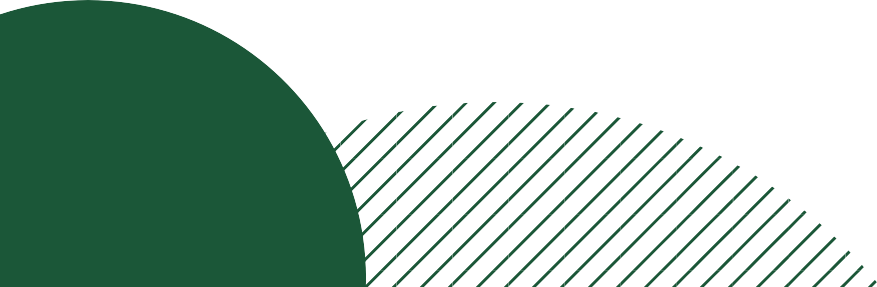 MCA filings
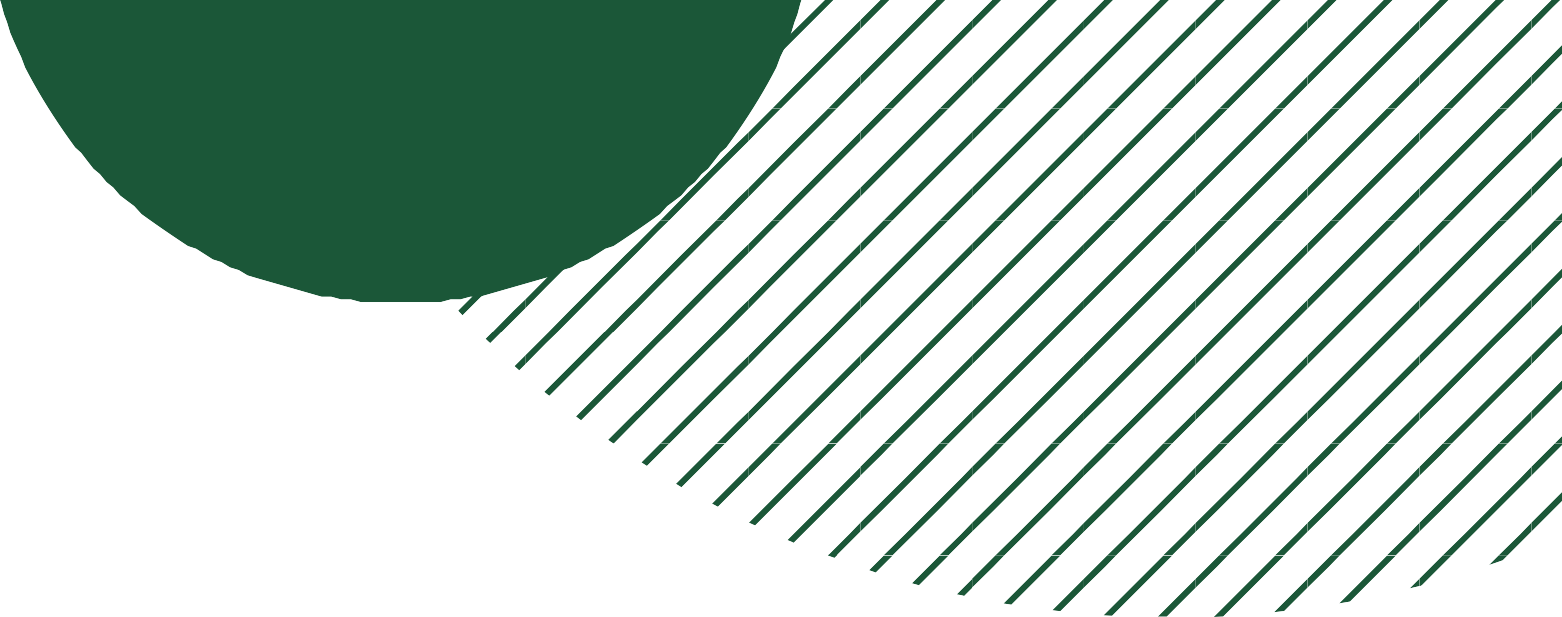 Companies and LLP require to comply with relevant statute by way of MCA filings. MCA filings are categories in two versions, version 2 and version 3. In version 2 pdf forms are available on the MCA website. Users are required to download the pdf file as required, fill data into the pdf file, attach required documents in pdf format, affix digital signature and thereafter upload the pdf file at MCA portal. In version 3 all forms are web based filling type, Users are required to fill online and save the form. After completion of filling a validation is made and form available for download. User needs to download the form, affix a digital signature and upload the form.
In both cases payment is made after uploading the forms and thereafter an email showing the status of filing is sent by the department. MCA is keen to transfer from v2 to v3. Apart from this changes in information in relevant filing is also changed.
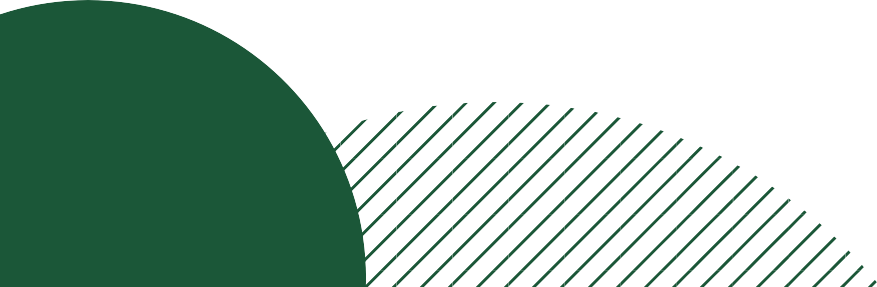 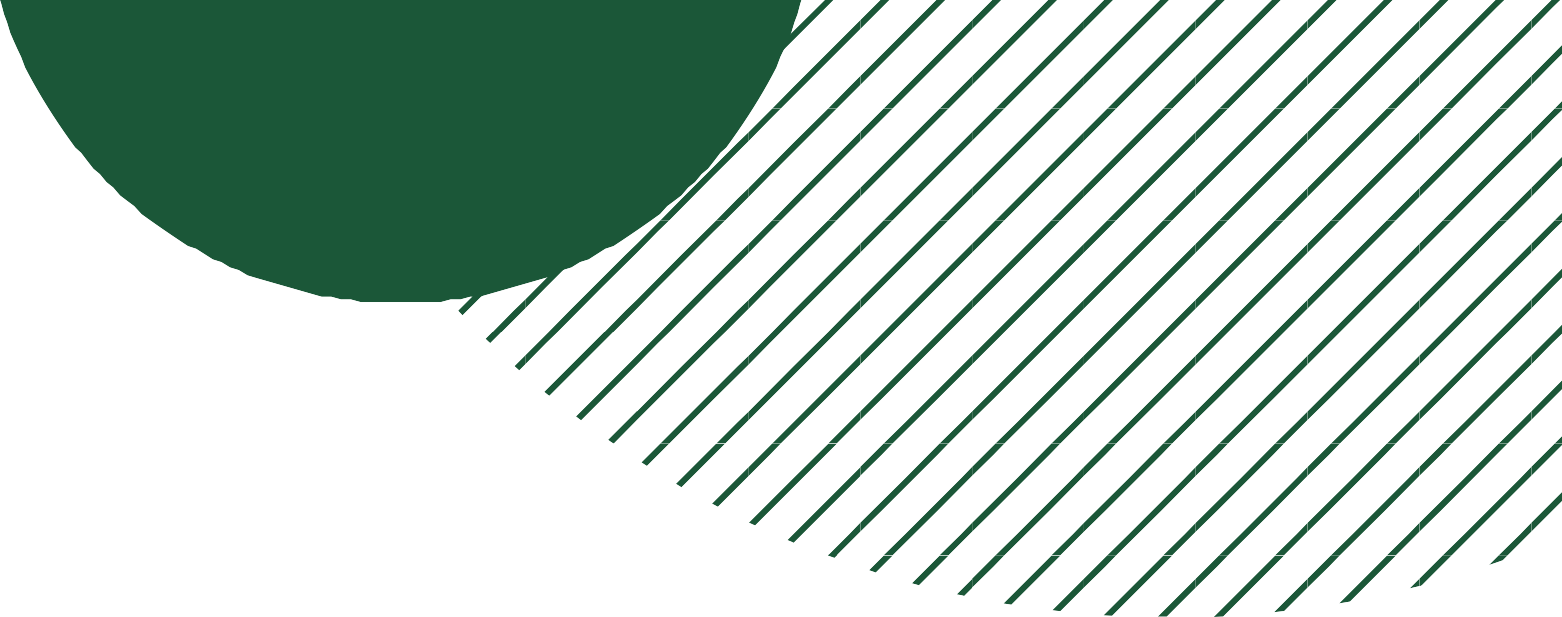 MCA filings
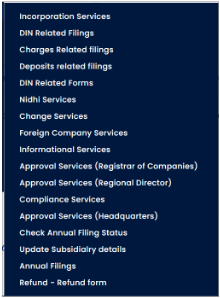 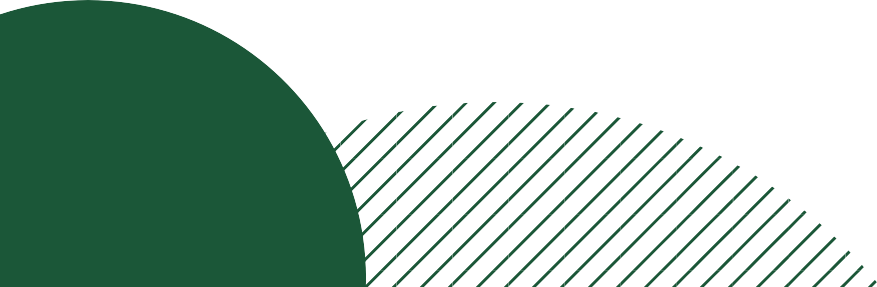 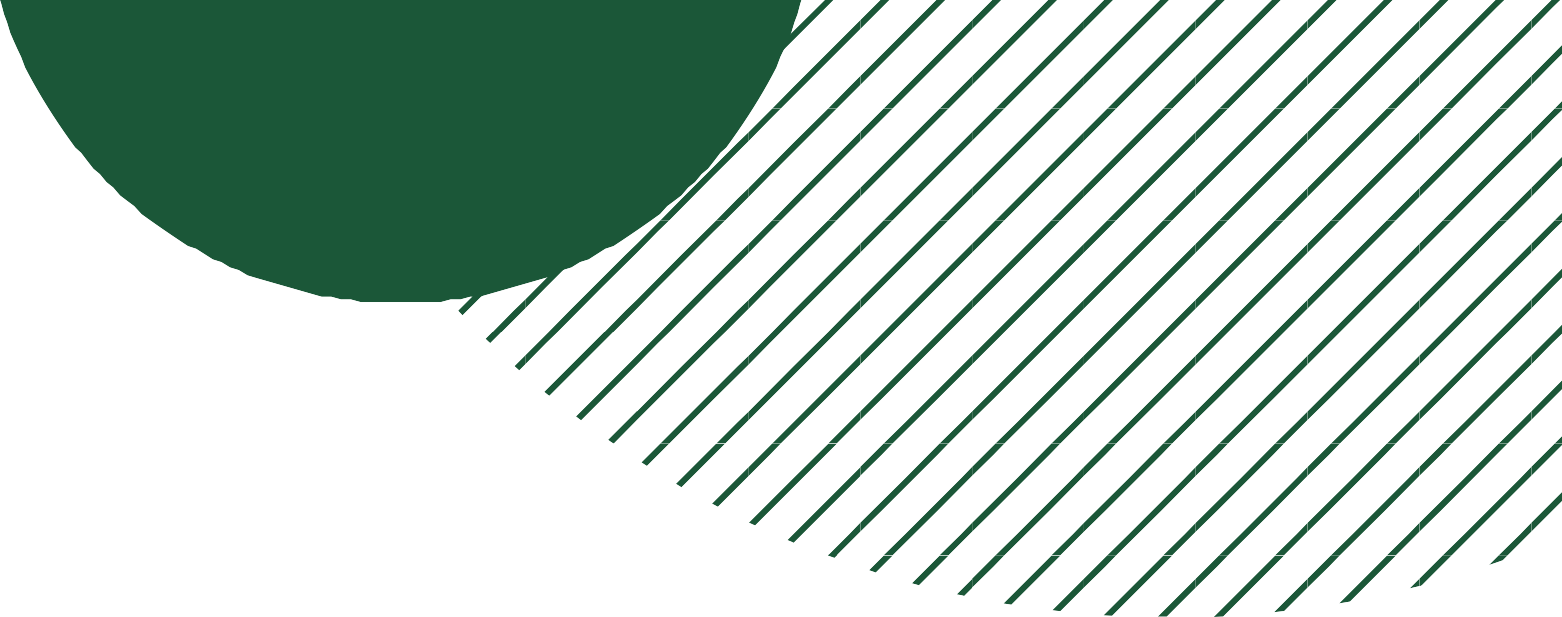 MCA filings
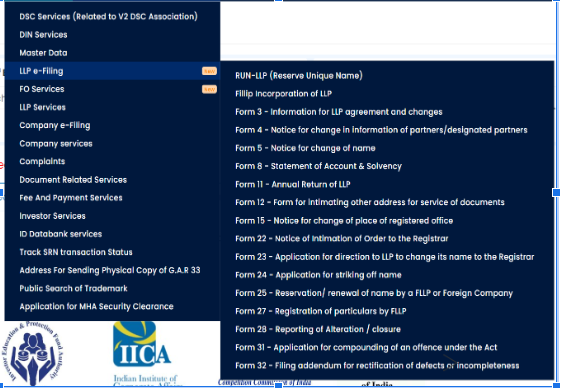 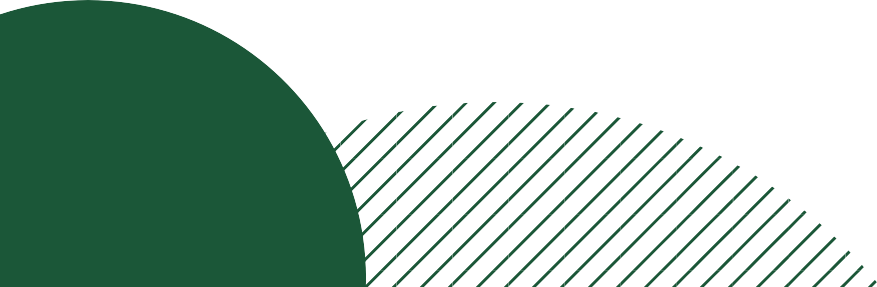 MCA filings
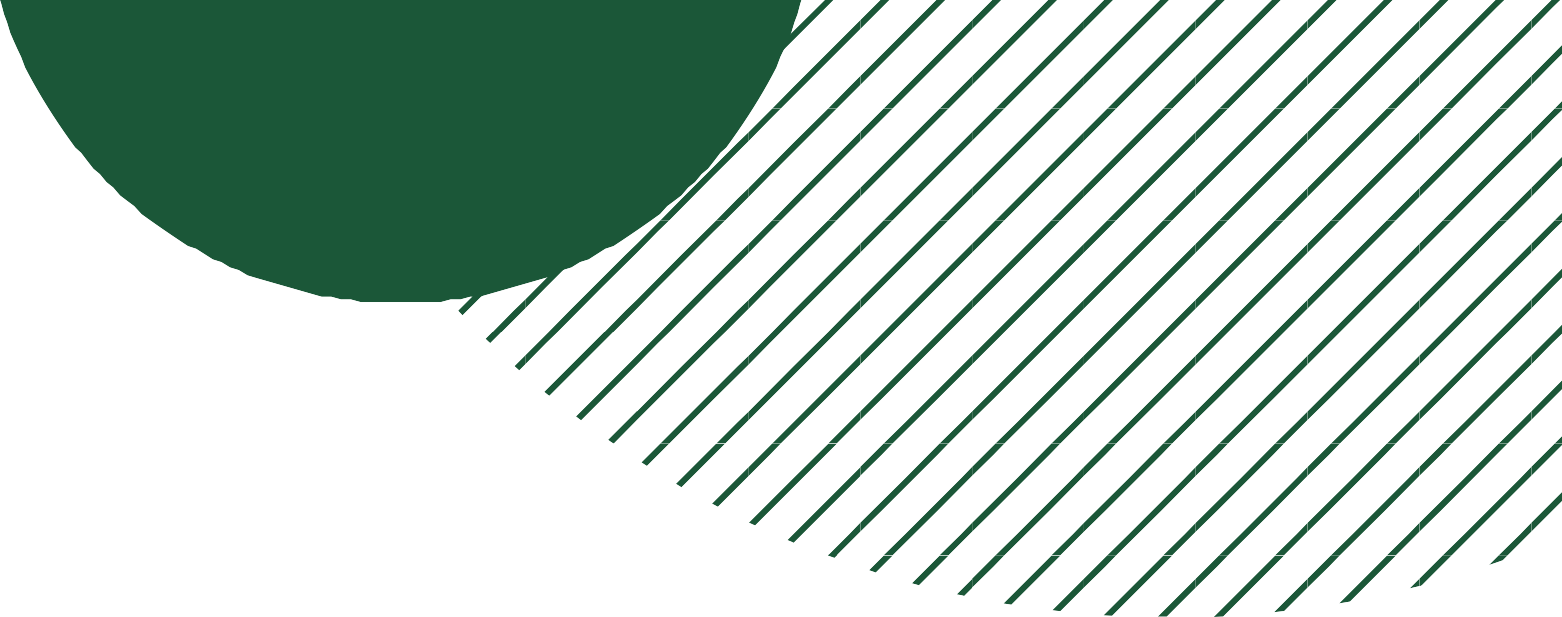 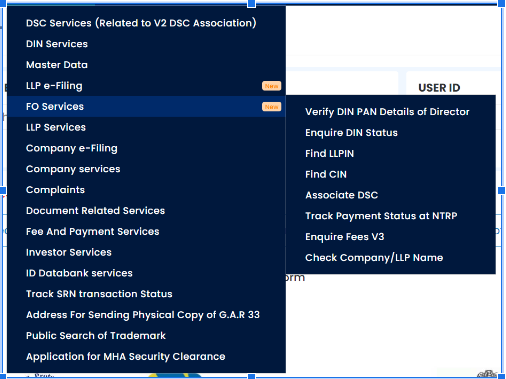 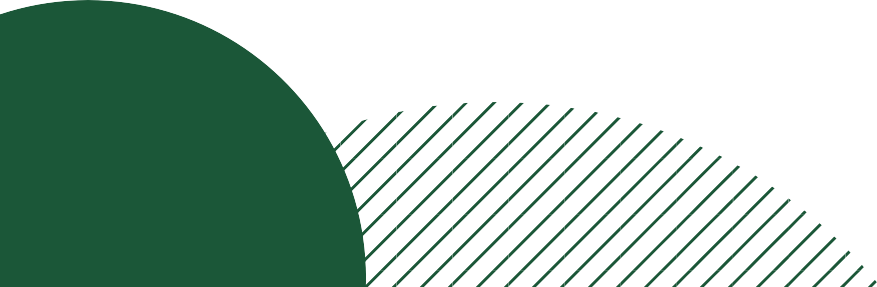 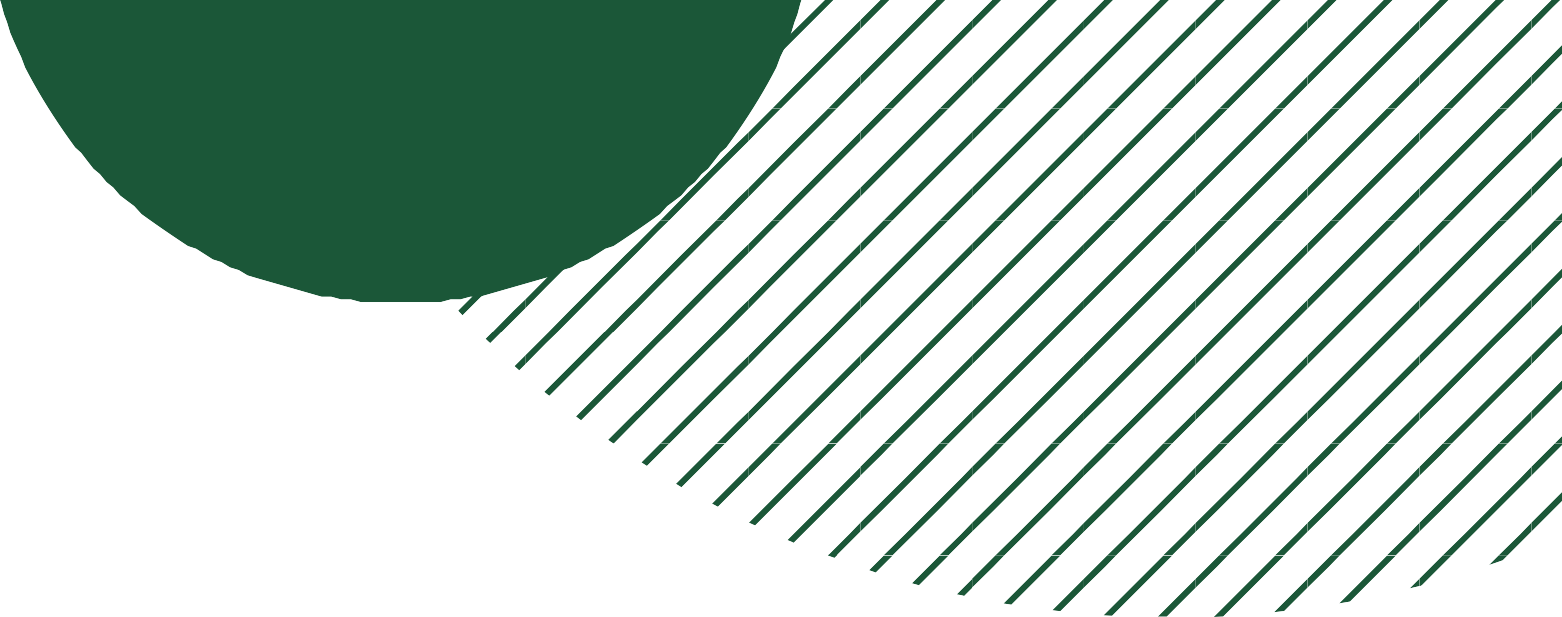 TDS and TCS
Acquire TAN
TDS without TAN in case of Sale of Property
Registration of TAN at Income Tax Site
Registration of TAN at Traces website
Statutory provisions governing TDS and TCS transactions under the Income Tax Act, 1961
Challan Payment
Return preparation
CSI File
FVU File
FVU Utility by NSDL
Upload Return
Generate TDS / TCS Certificate
Modification in TDS / TCS Detail or Challan Information
Default in TDS / TCS and Rectification of Default
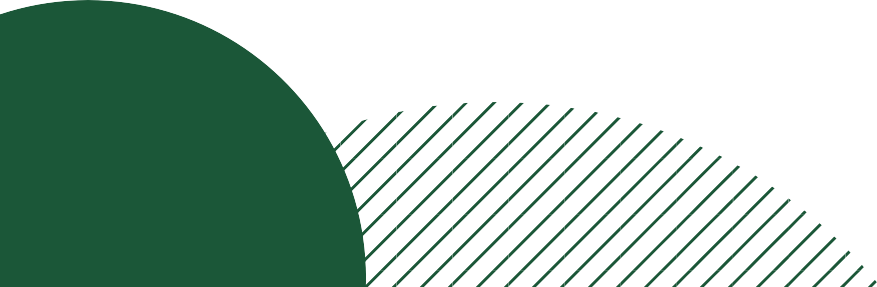 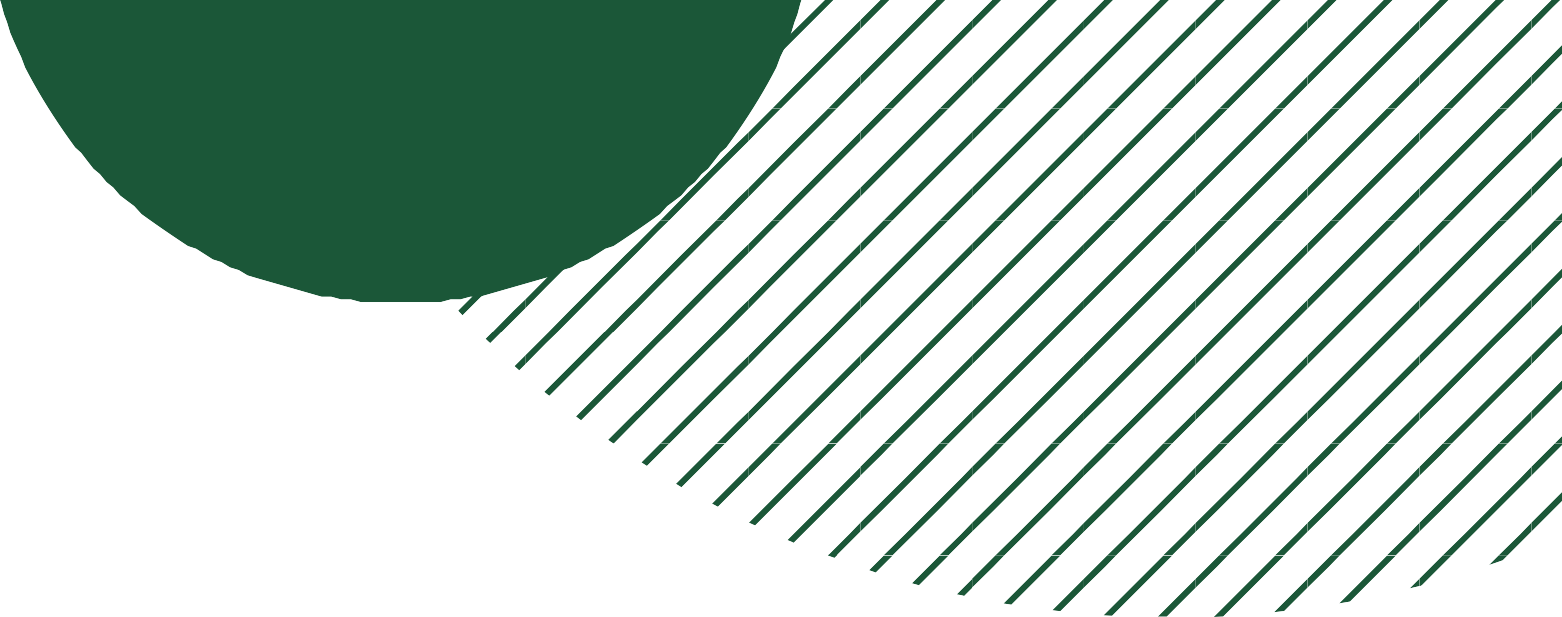 Case Studies
What is evidence of payment:
Income Tax paid and the payment is deducted from the bank account however challan is not generated. Can the bank statement only function as evidence of payment if the amount is debited / deducted from the bank account.
GST paid and challan of GST Paid is available. Amount of GST is also shown in Cash Ledger.
At the E-Pay Challan of ESIC website, a message is appearing: “No online Challan pending for the employer!”
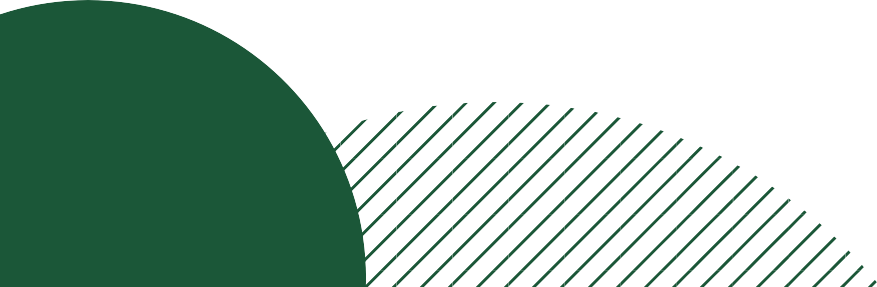 Solution or Recommendation
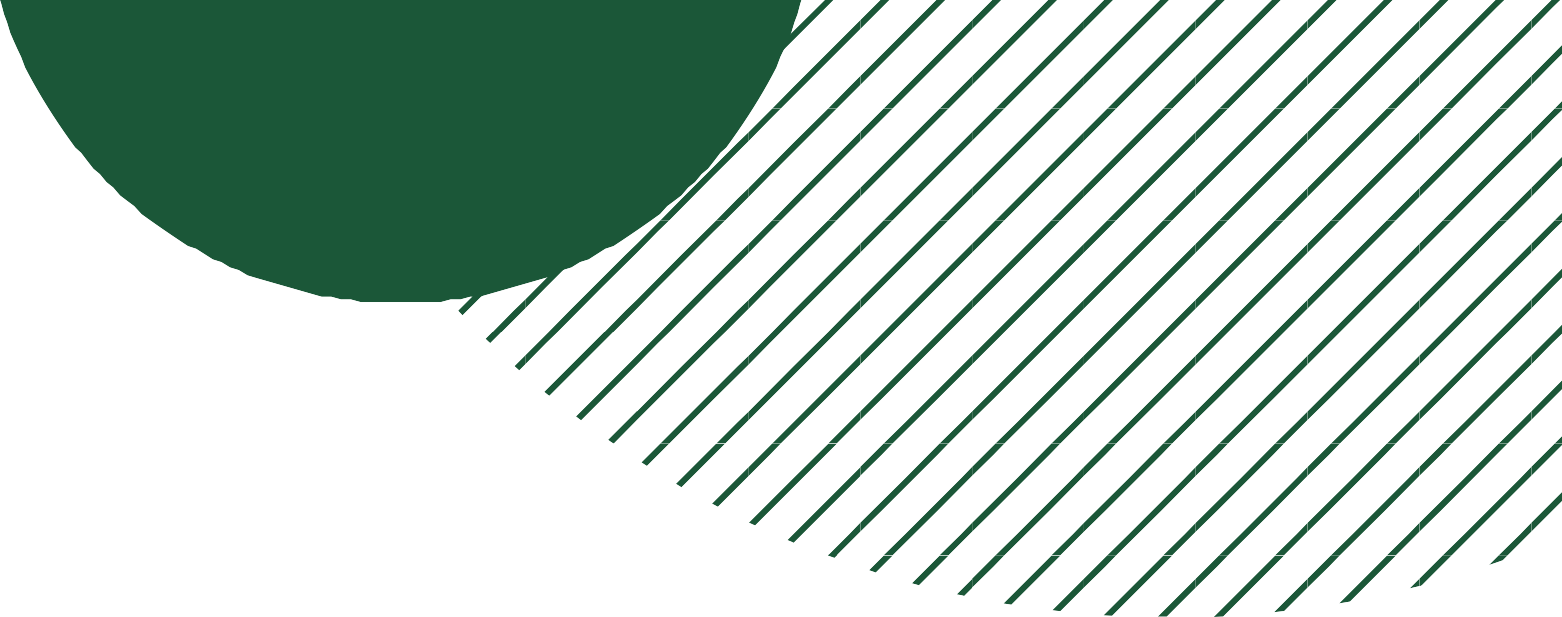 Proposed Solutions: Every payment is required to be made in such a manner so that the person paying the amount becomes entitled for credit of such payment from his tax liability. 
Case (1) If PAN / TAN is not mentioned correctly the bank statement will show debit of amount but the payment is not entitle to assessee to claim set of his tax liability.
Case (2) GST challan is evidence of transfer of money to cash ledger. During GSTR3B when set off of liability completed then such set off becomes evidence of payment.
Case (3) The message that “No online challan pending for the employer.” may be revealed if contribution for the latter period is not filed. However if challan for the last month of till date are filed then only this message serves the apprehension for payment of tax till date.
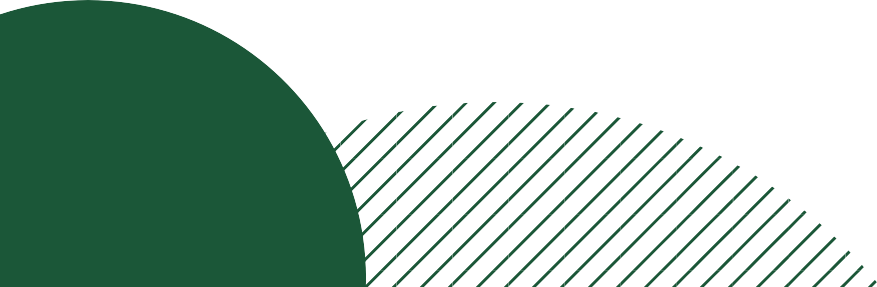 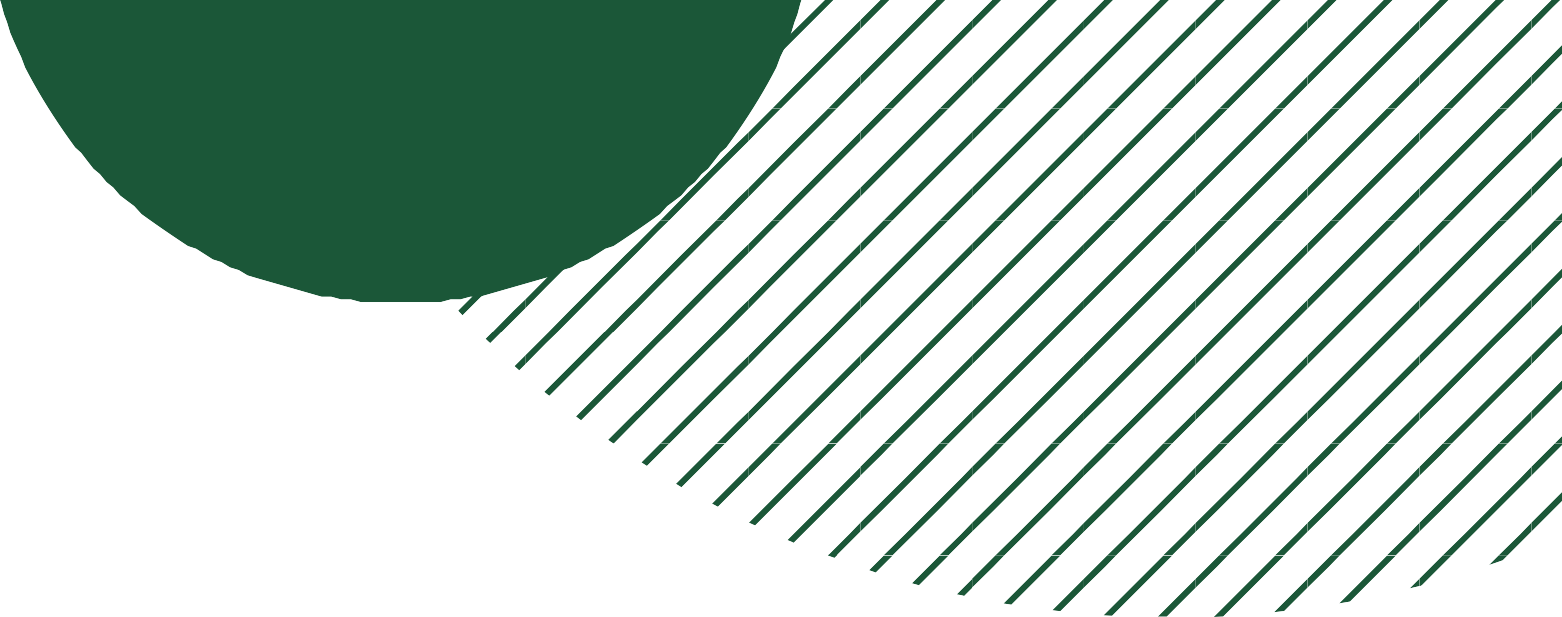 Case Studies
“Sunil Chethan is running a sole proprietorship named Order on Wheels, which is a food delivery app operating in Bengaluru, Karnataka, India. Sunil is planning to register his business under the Companies Act. To complete the registration process, he needs a Digital Signature Certificate (DSC).”
Here in the scenario we need to just login to the E-mudra portal with credentials we have obtained and after that the details of the particular person needs to be entered in the portal. After verifying the E-mail, mobile and ADHAAR the entire DSC registration can be completed. Once after applying next thing is video verification from the part of person whom the particular DSC is applied.
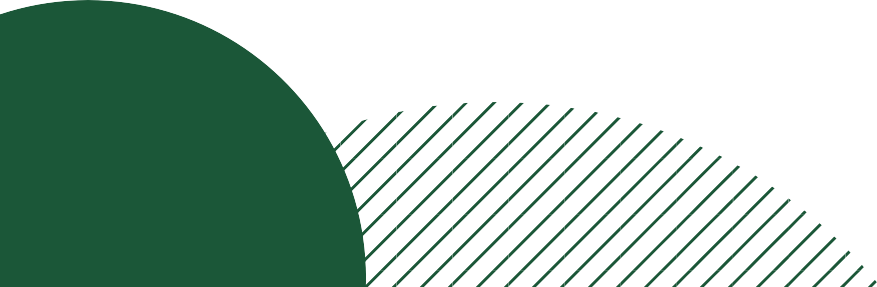 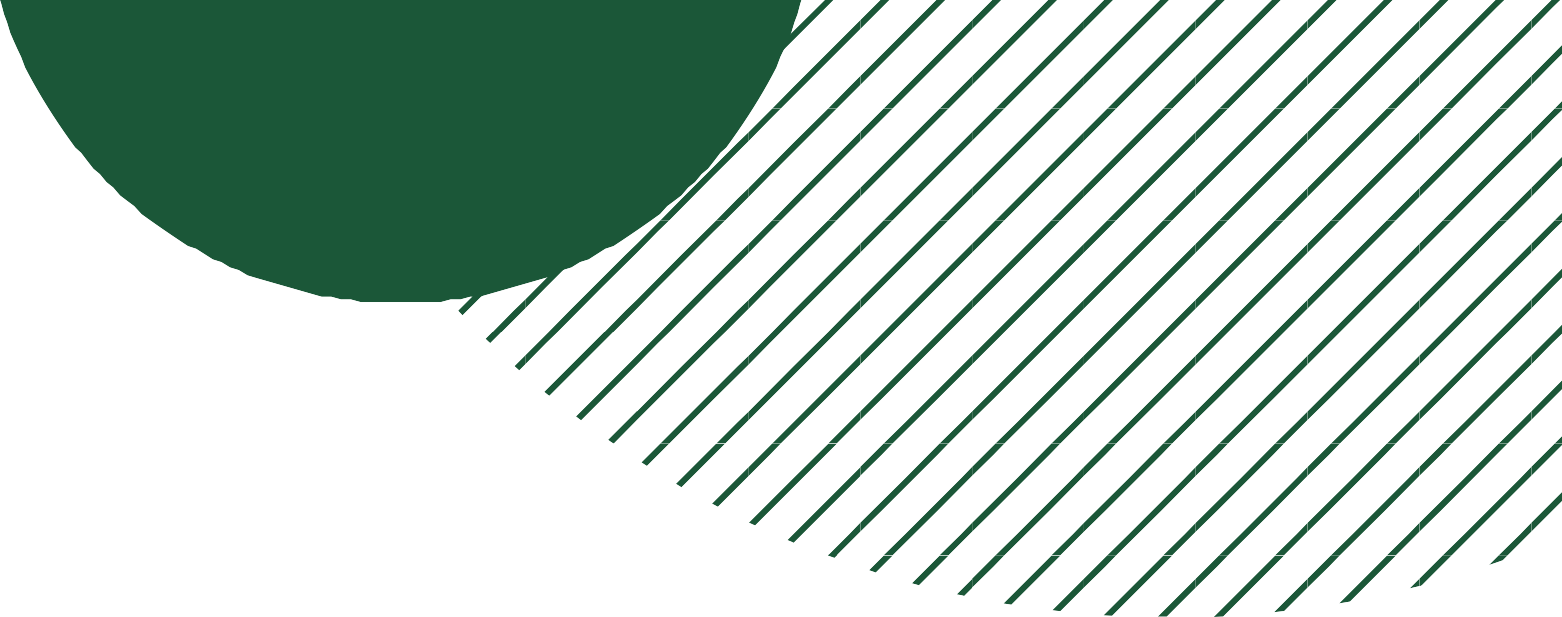 Case Studies
XYZ Trading Co, an Indian exporter specializing in handcrafted goods wants to expand its business to international markets. They acquired an order from Azerbaijan based company. They presently cant do the trade as they have no IEC and it is mandatory in to have IEC for import/export. What should be done from XYZ trading co to tackle this obstacle.
In this scenario,
 In order to tackle this obstacle, they should start the IEC registration process in the DGFT (Directorate General of Foreign Trade). After logging into the DGFT portal they should carefully compile the necessary documents required by the portal and submit the same for successful registration. IEC grants them the authorization to engage in export/import activities. This results  in increased market penetration, heightened competitiveness, and enhanced operational effectiveness via the implementation of compliance training and streamlined processes. By establishing an IEC, XYZ Trading Co is able to expand its customer base, obtain entry into international markets, and compete more fairly with rivals. In general, the procurement of an IEC facilitated XYZ Trading Co.'s access to expansion prospects, adherence to regulatory requirements, and prosperity in the international market.
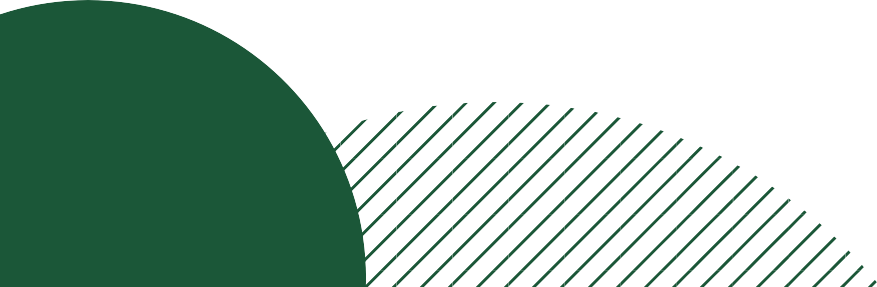 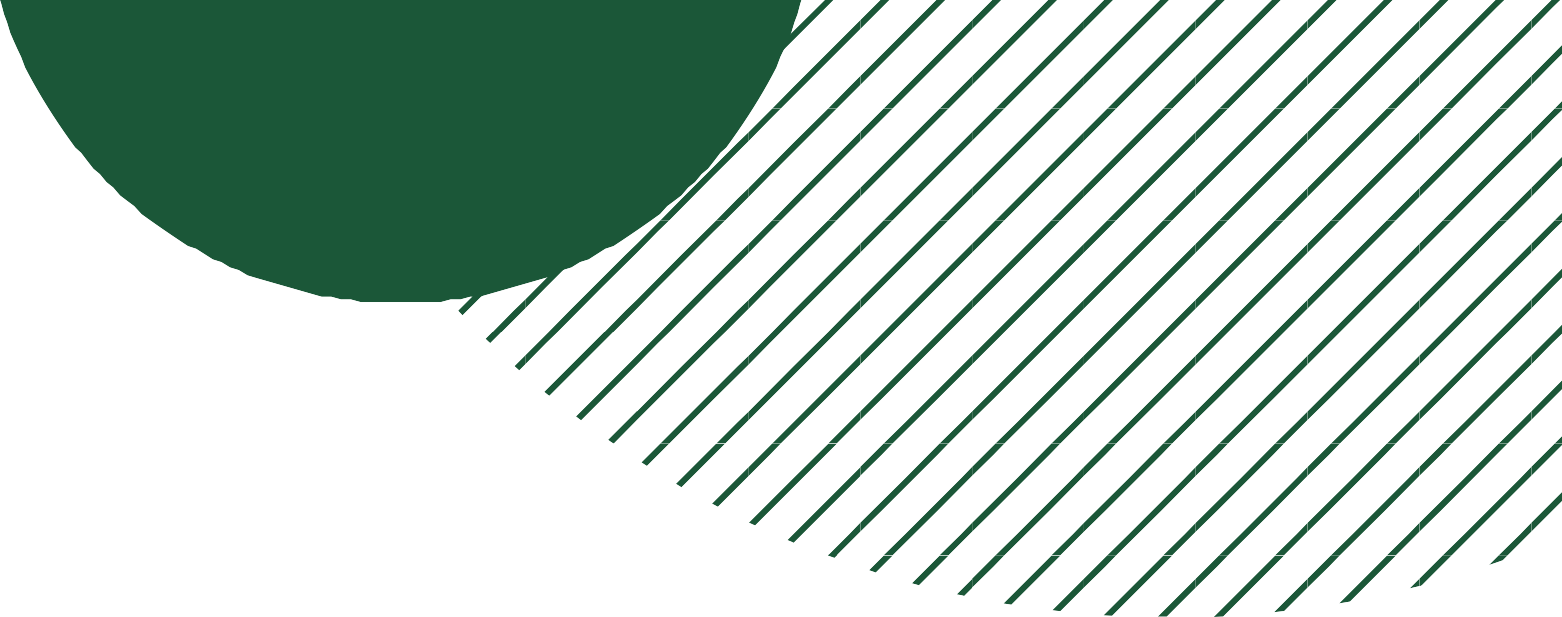 Case Studies
Rajesh Kumar is an individual with income from multiple sources that surpasses the basic exemption limit. Therefore, he needs to register with the income tax department. By registering on the e-Filing portal, he will gain access to various functionalities and tax-related services provided by the portal. Rajesh has provided you with the necessary information. As a tax practitioner, advise him to proceed with the registration under income tax.
Here in this scenario,
All the details such as PAN, ADHAAR & Address of Rajesh Kumar can be filled in the ITR website and validate the mobile and E-mail and can complete the registration process. By this that particular person will be able to take ITR registration and further returns can be filed with those credentials obtained.
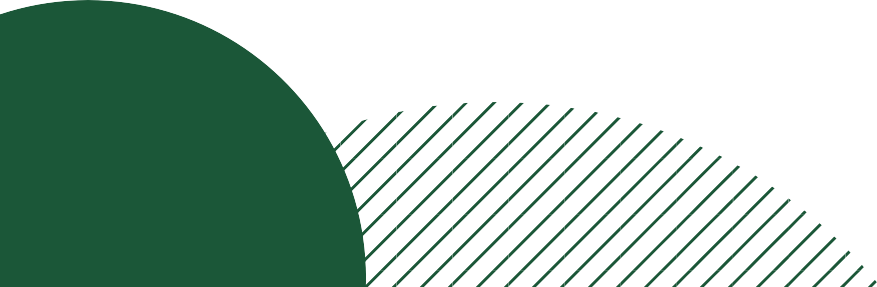 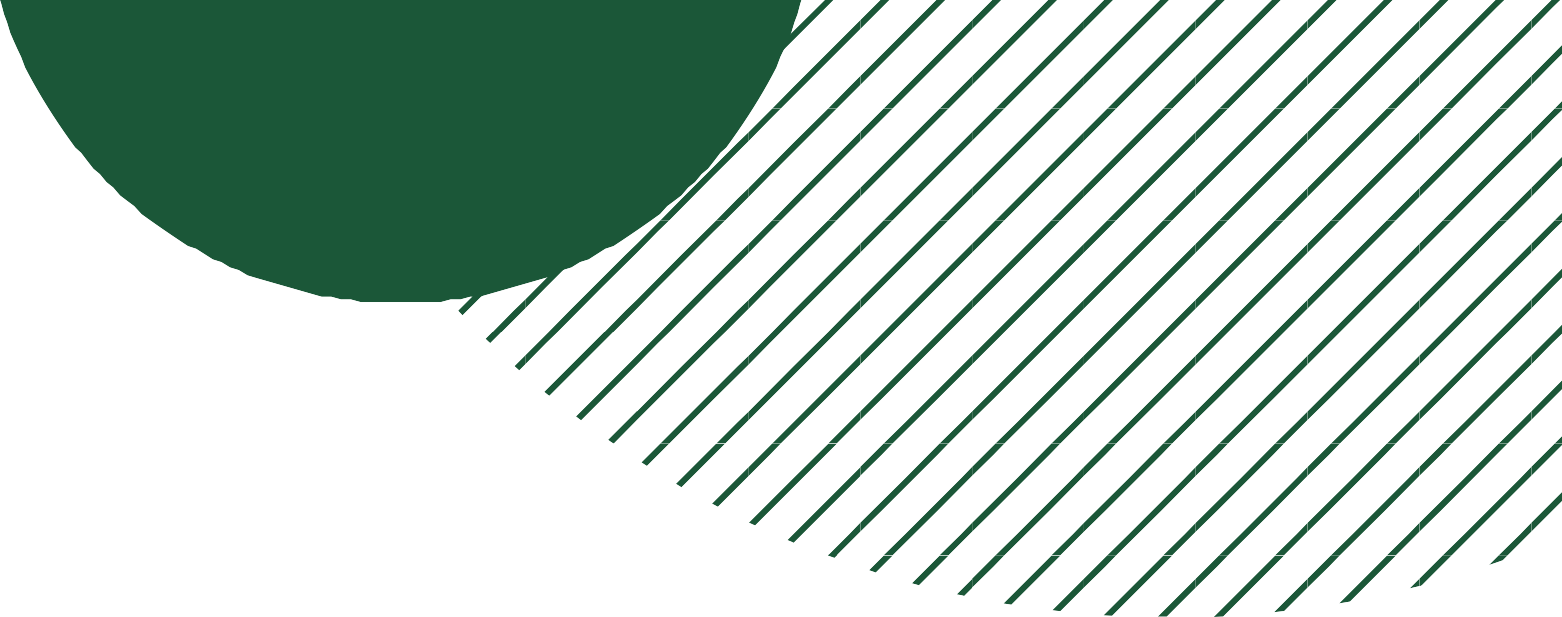 Case Studies
"ABC Corporation, a mid-sized manufacturer in India, faced challenges in efficiently overseeing its corporate governance protocols. Compliance delays and additional administrative burdens were incurred by the management team due to the manual submission of documents and bureaucratic constraints. As a result, ABC Corporation made the decision to employ the services that were made available via the MCA21 initiative. As part of this ABC Corporation was required to make a designation change for one of its directors and subsequently complete the necessary filings."
In this scenario,
ABC Corporation should access the e-filing services of MCA21 and proceed to file a DIR12 form to intimate the change in designation of the particular director with the necessary documents required by the portal.
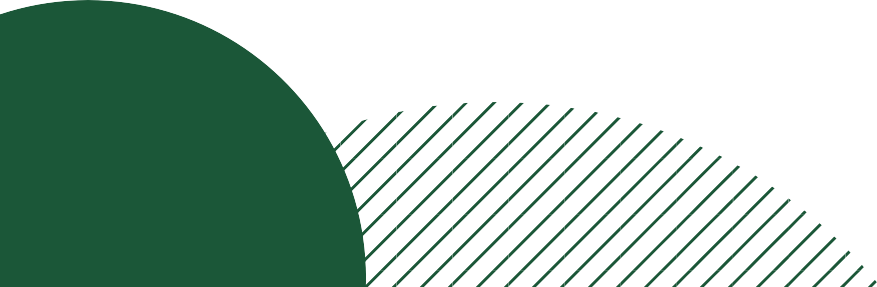 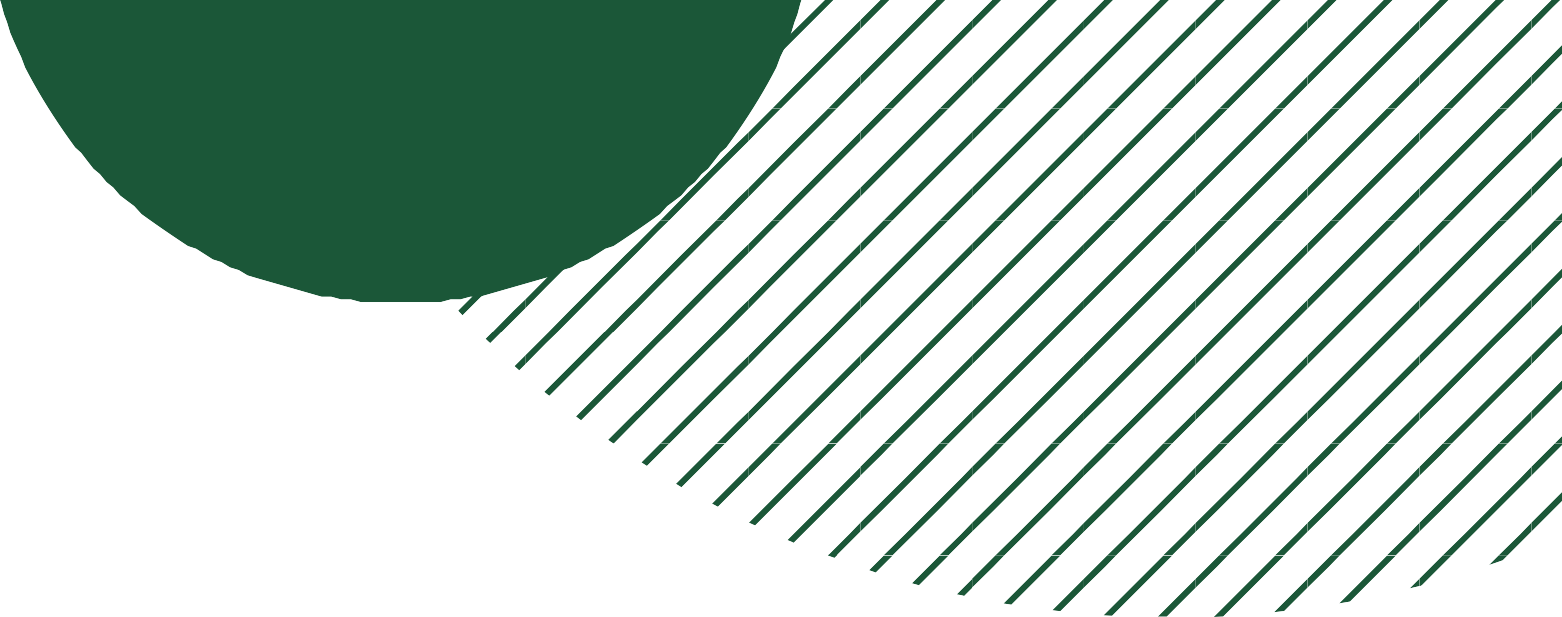 Future Outlook
Future Trends: All statutory compliance in which reporting or communication with public authority is required done by computers or somehow they include use of technology. In this limited sense rapid pace of technical advancement and unforeseen breakthrough encompasses through statutory compliance also. 
Long-Term Implications: In the current scenario non-living objects can recognize human gestures. Humans can interact with the machine in natural language. Extended Reality (virtual reality + augmented reality) impacting gaming, education and remote collaboration. It is expected that complex problems can be solved by quantum computing. New computing paradigms have potential trends by way of Bio-Inspired Computing. Statutory compliance will merge with the technology as far as they relate to human comfort except culture and tradition.
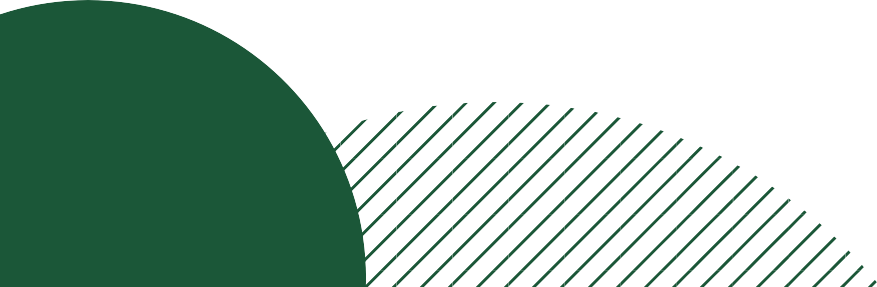 Conclusion
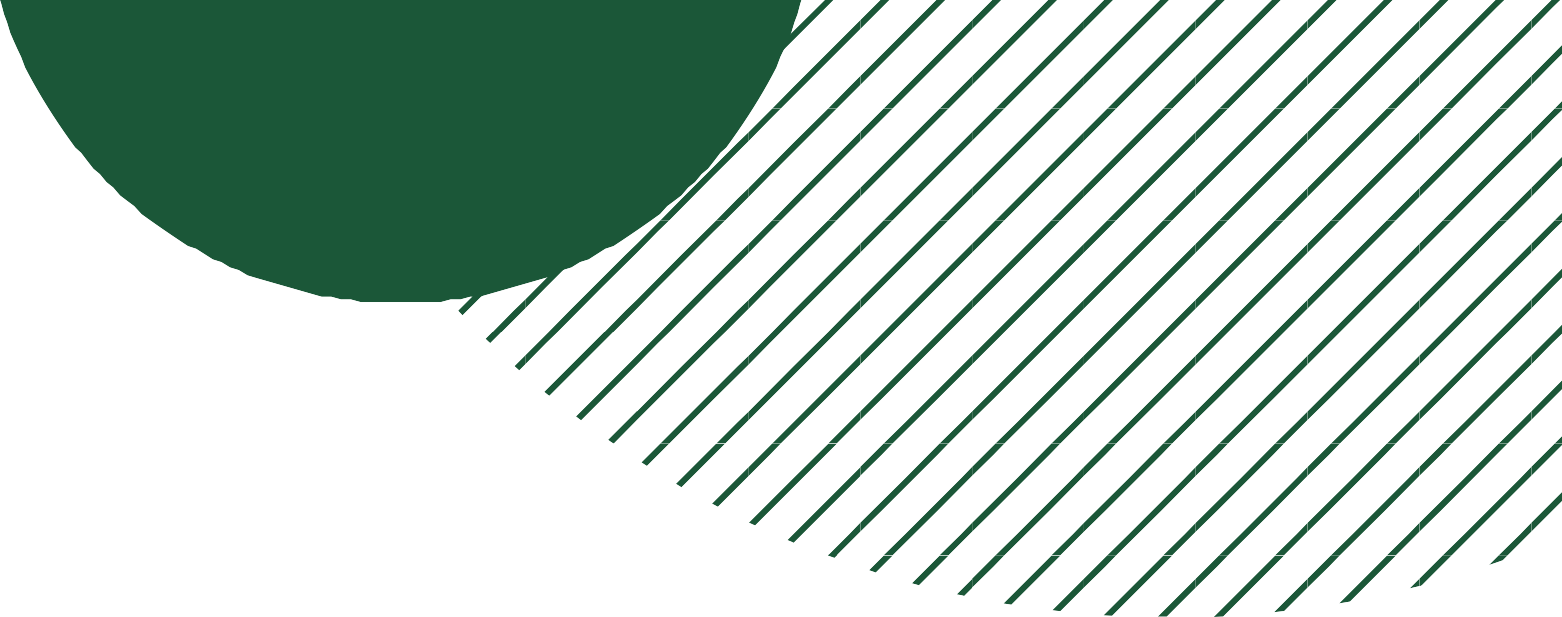 Summary: The obligation of individuals and organizations to comply with the laws, rules, and regulations set forth by the government. In India, every citizen is responsible for ensuring that they follow these statutory requirements. Use of technology in statutory compliance enhances organizations' ability to meet regulatory requirements, reduce compliance costs, and mitigate compliance risks in an increasingly complex regulatory environment.
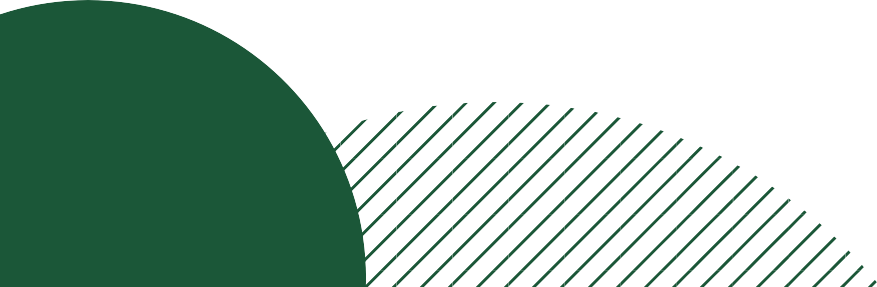 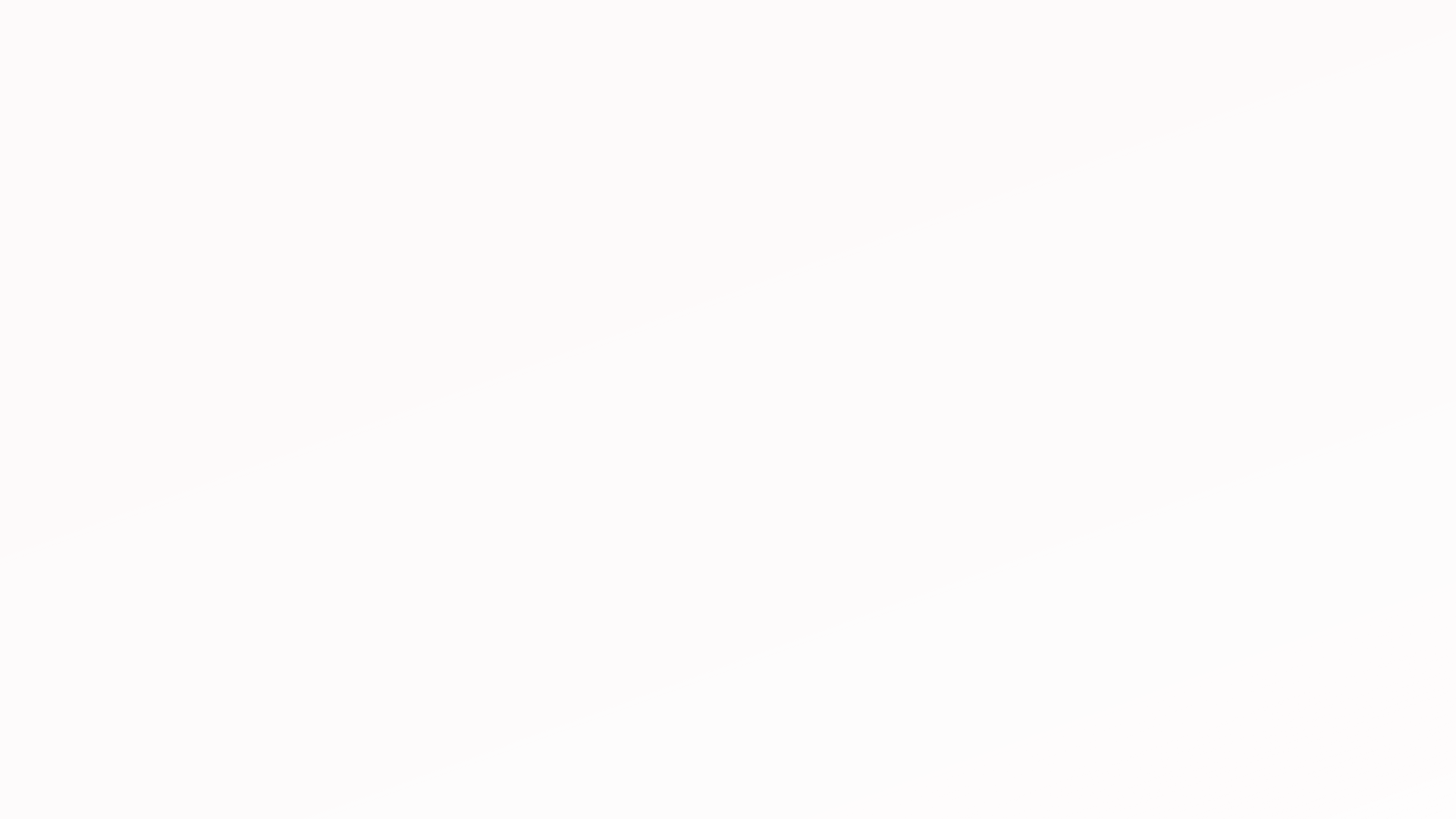 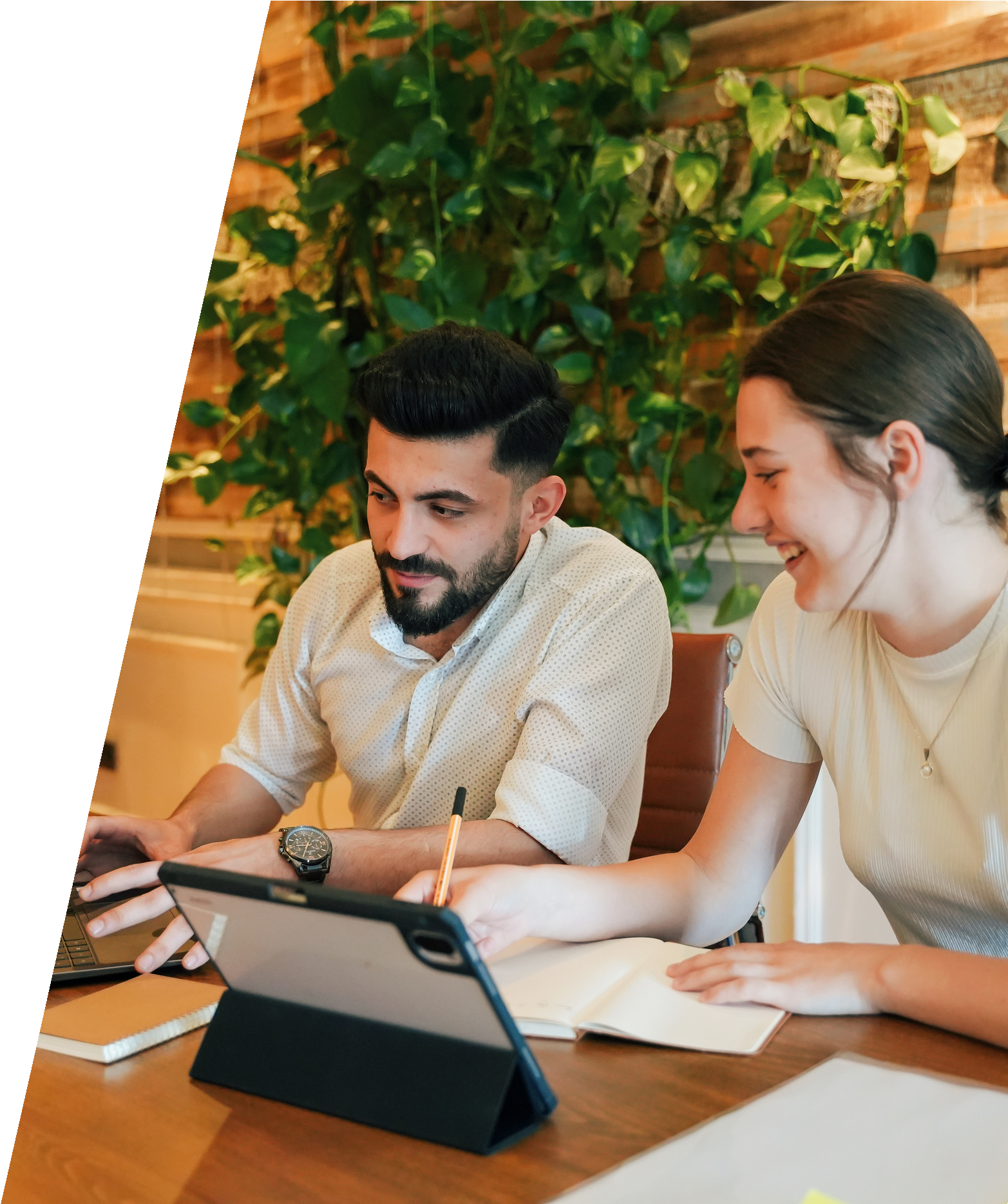 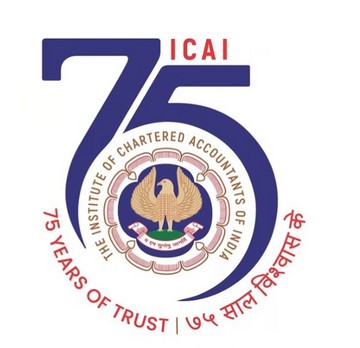 THANK  YOU